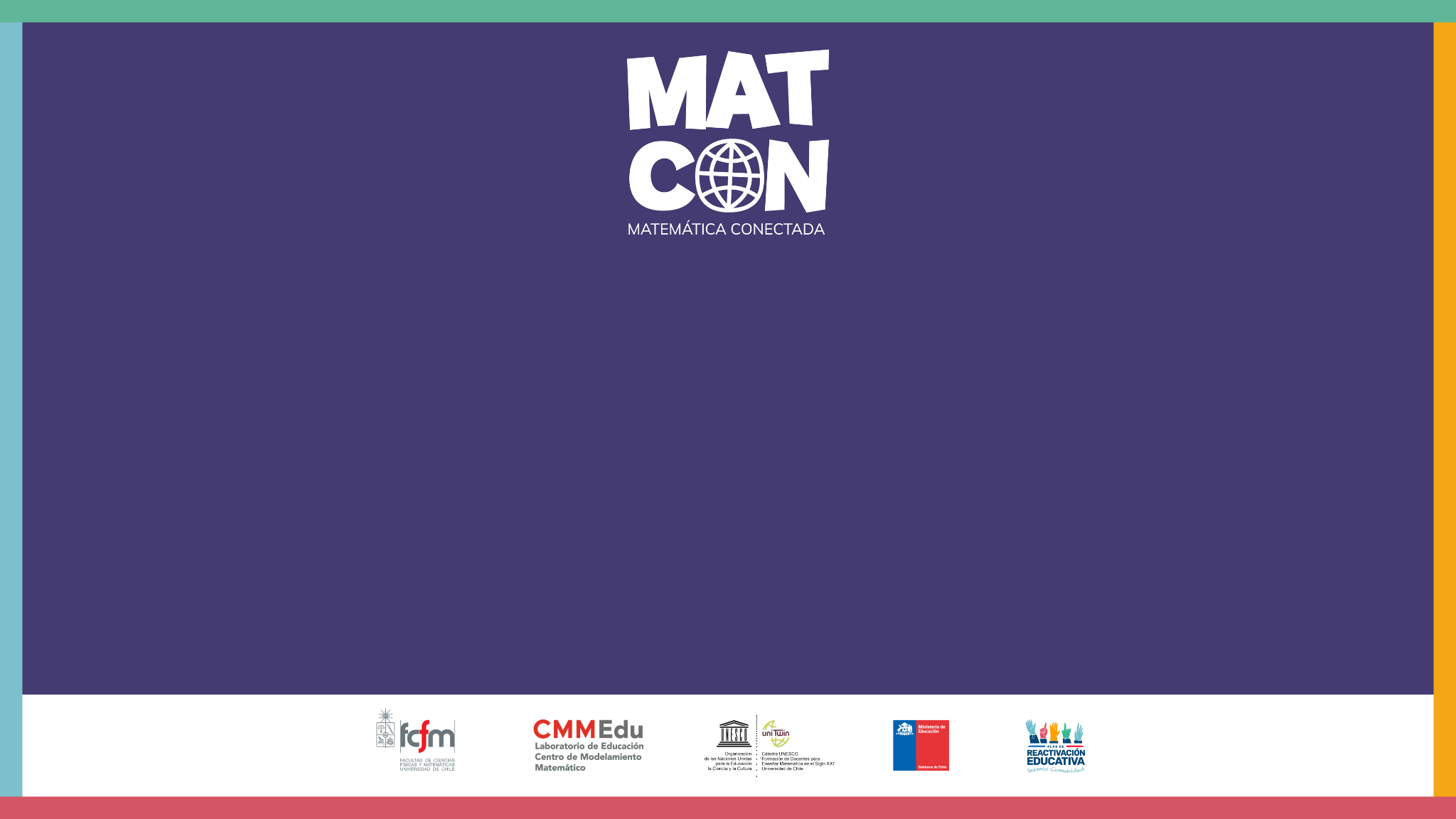 ¿Por qué la tierra se percibe plana?
Revisemos la infografía de esta situación:
La forma de nuestro planeta
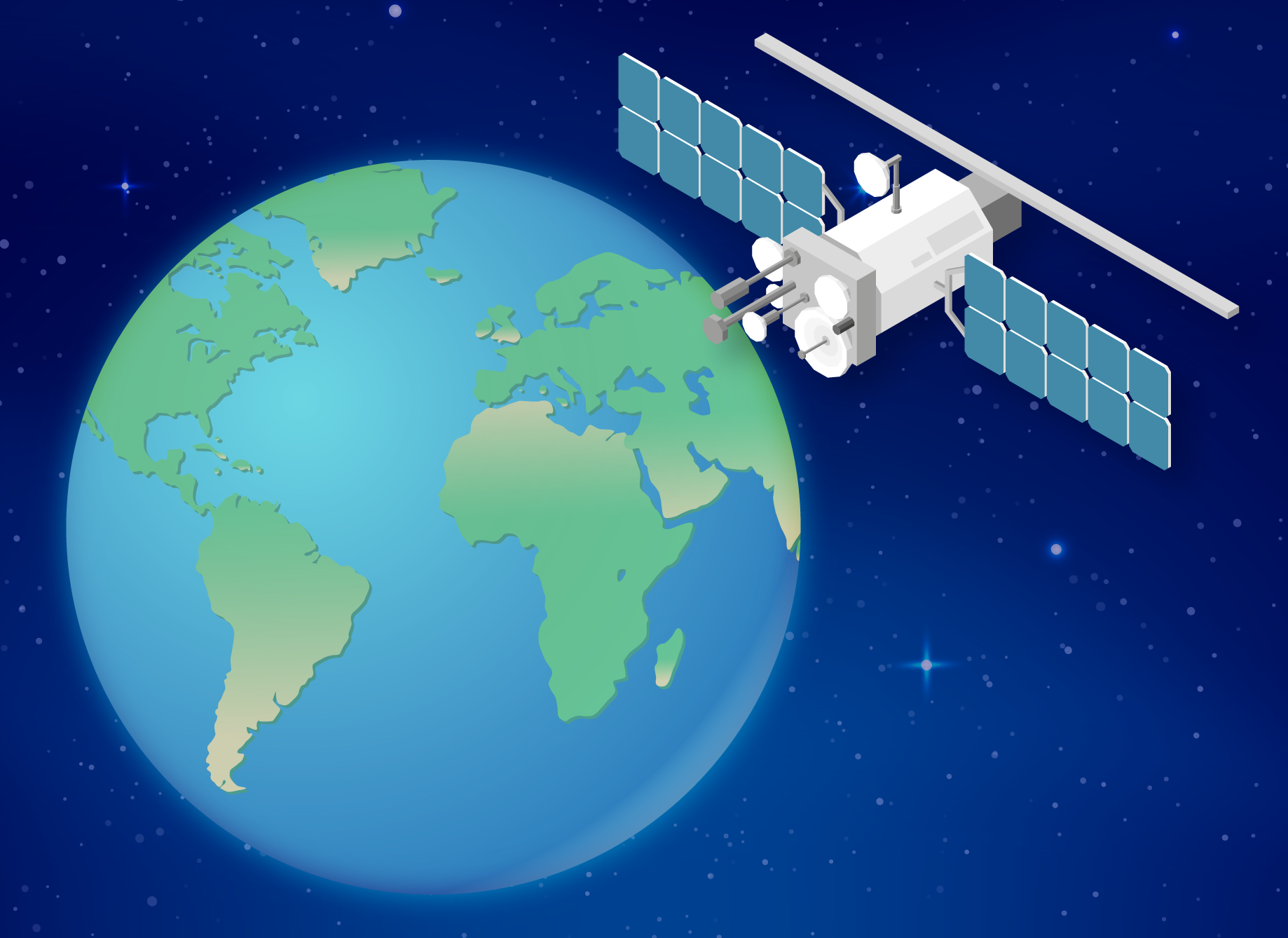 *Imagen referencial de la situación
A partir del video, respondamos:
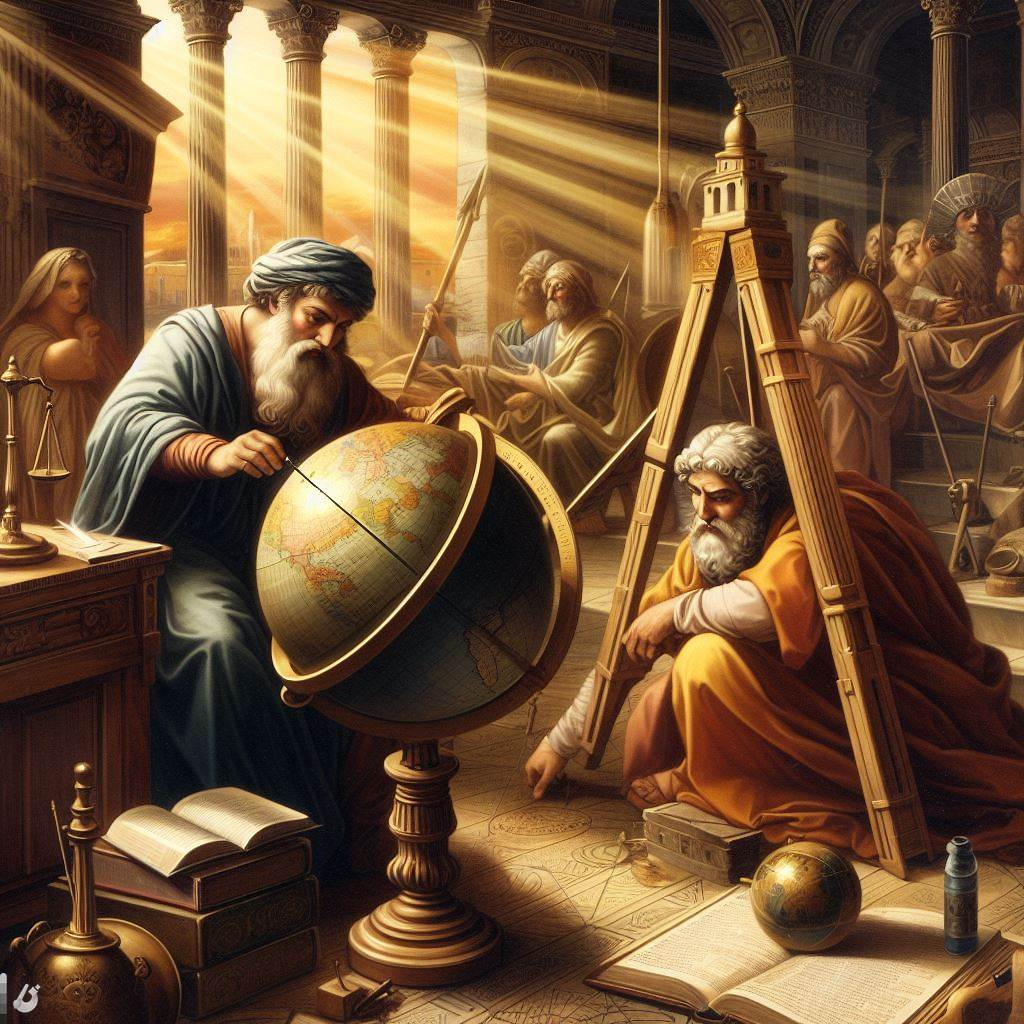 A través de la historia, ¿cómo se ha comprobado que la tierra no es plana?
Si la Tierra es esférica, ¿por qué la percibimos como si fuera plana?
¿Cómo podríamos probar este hecho?
Definamos el concepto de caída
Tomemos el punto más alto de la esfera (pelota, naranja, etc) y tracemos la tangente a ese punto. Al ser curva, si recorremos la pelota se produce una “caída” respecto a la tangente que corresponde a la distancia entre el punto final y la tangente.
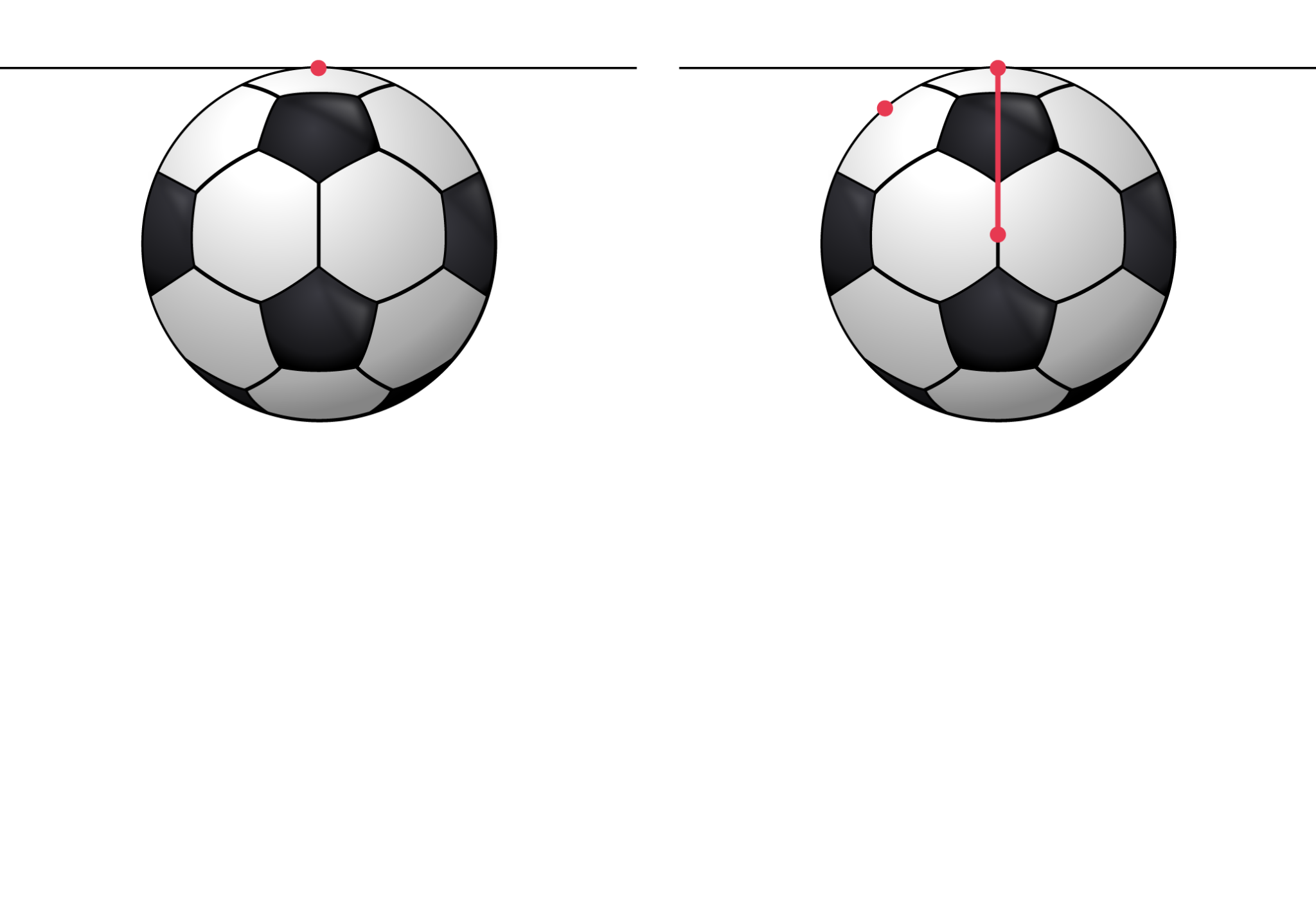 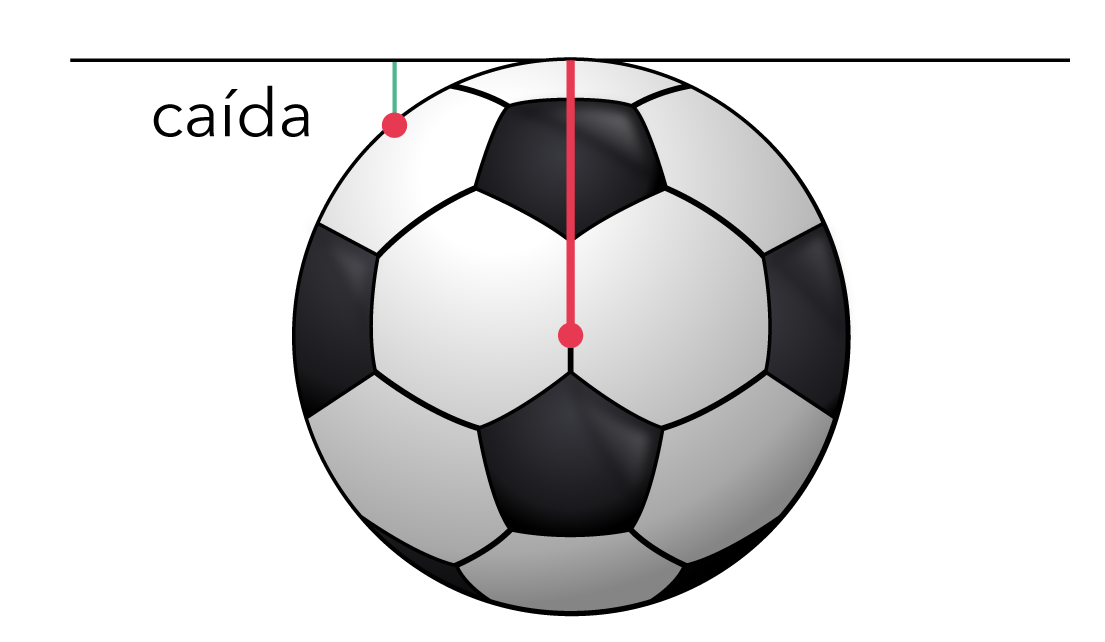 [Speaker Notes: ¿Porque en una superficie plana la caída será siempre cero?
¿Cómo podríamos describir la idea “de que vemos la Tierra plana” en términos de la caída?]
Definamos el concepto de caída
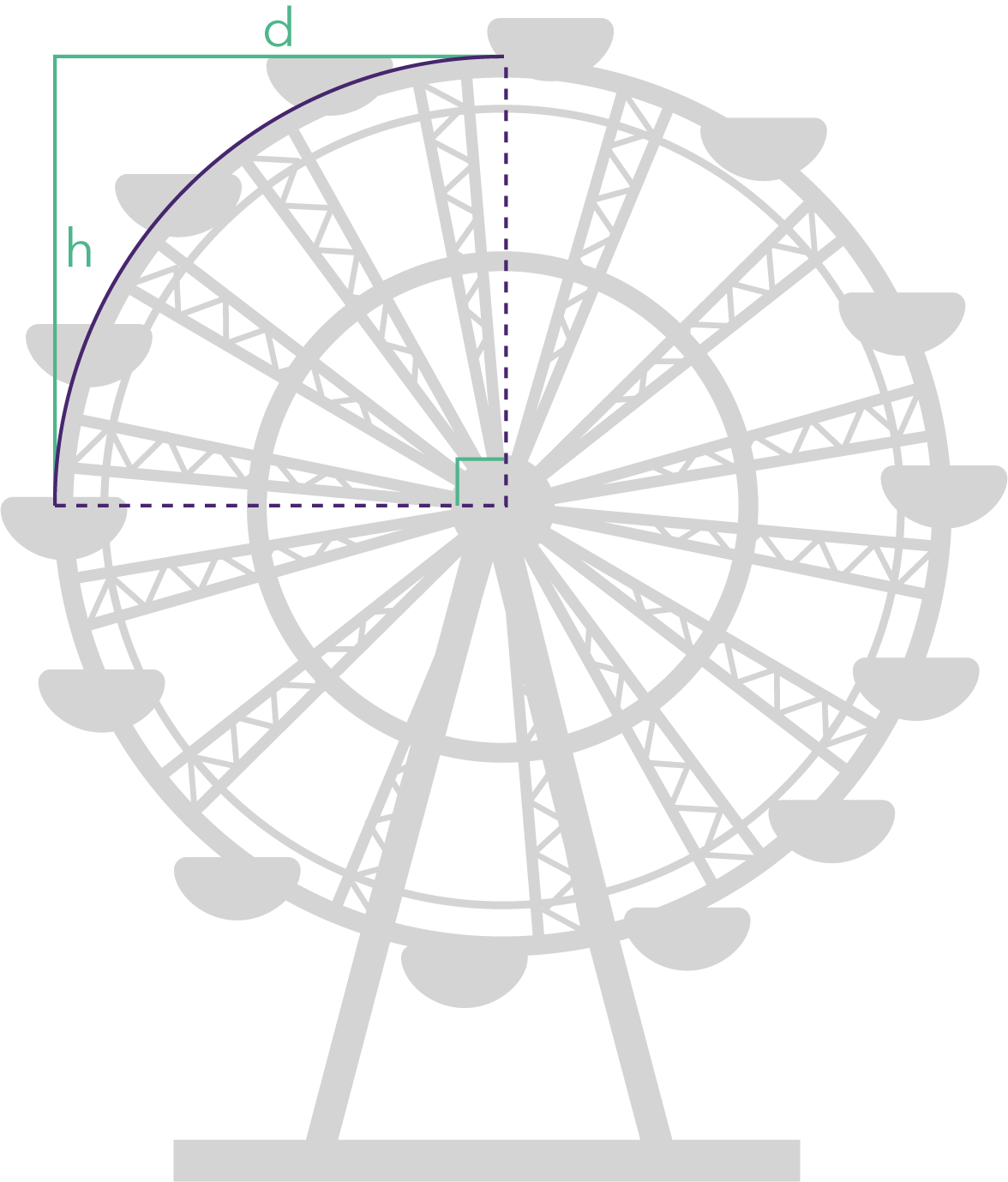 Consideren una rueda de la fortuna cuyo radio es de 60 m. 

Suponiendo que estamos en el punto más alto y miramos en línea recta al horizonte (distancia d), el carro que está justo pasando por la mitad de la rueda define una caída (distancia h) también de 60 m. 

Es decir, esos 60 m representan el 100 % de la distancia d. Notemos que estos 60 m de altura, son fácilmente perceptibles por nosotros.
Definamos el concepto de caída
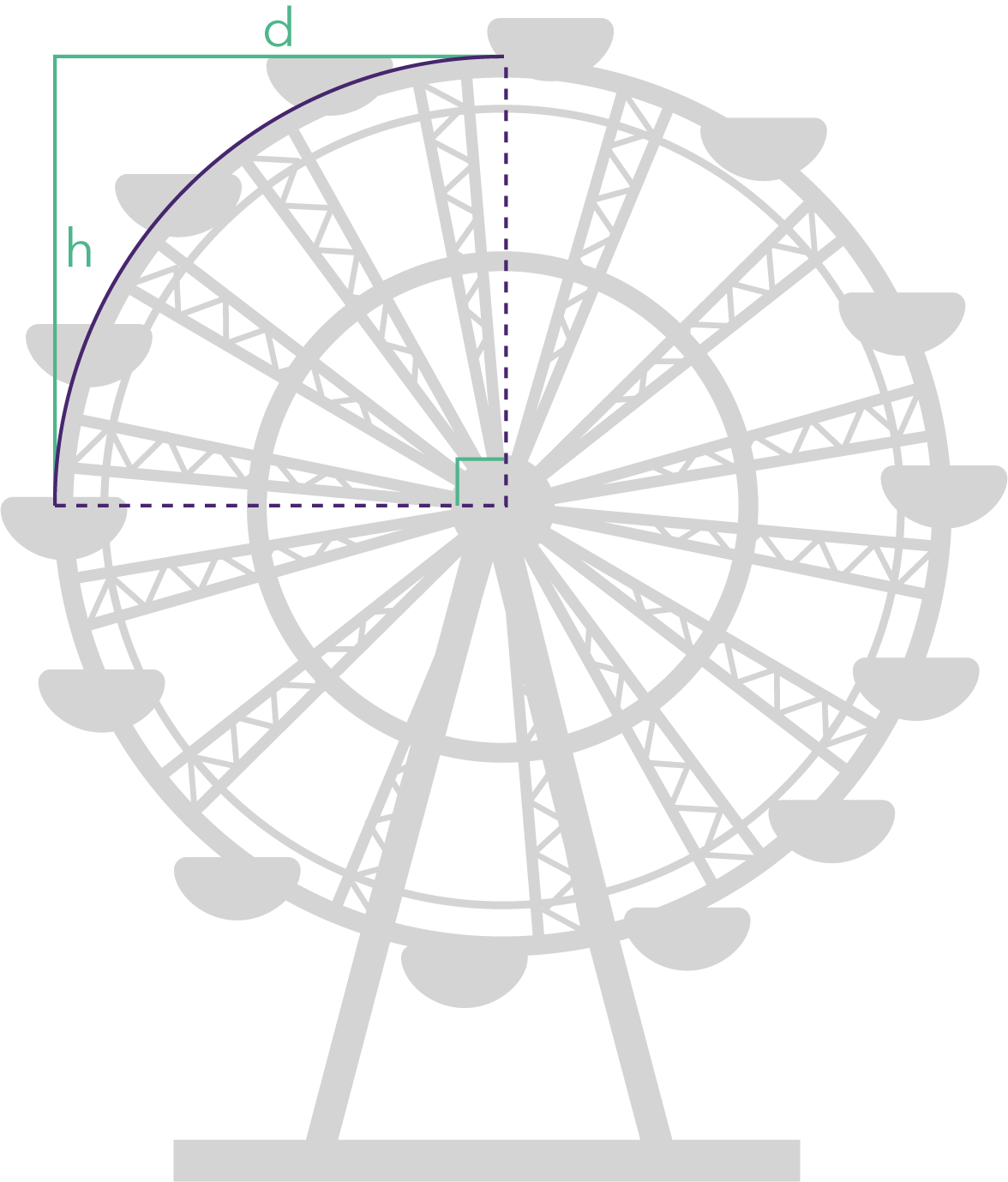 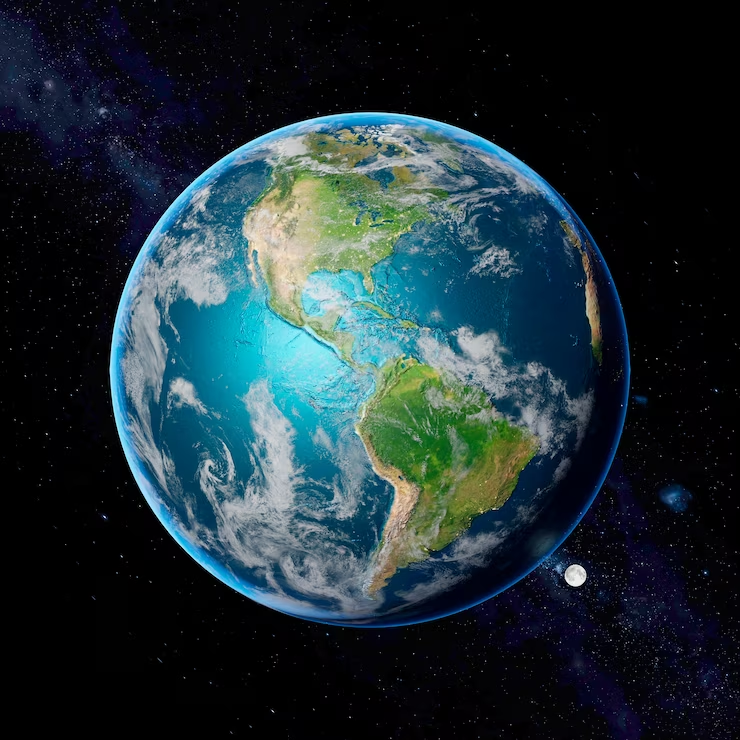 Pensemos ahora en la Tierra. ¿Cuál será la distancia d para la cual se obtiene una caída h igual a 60 m? En este caso, es posible demostrar que en la Tierra, cuando h = 60 m, entonces d es aproximadamente 28 km. Es decir, para que ocurra una caída de 60 m en la Tierra la distancia d debe ser de 28 km.
Definamos el concepto de caída
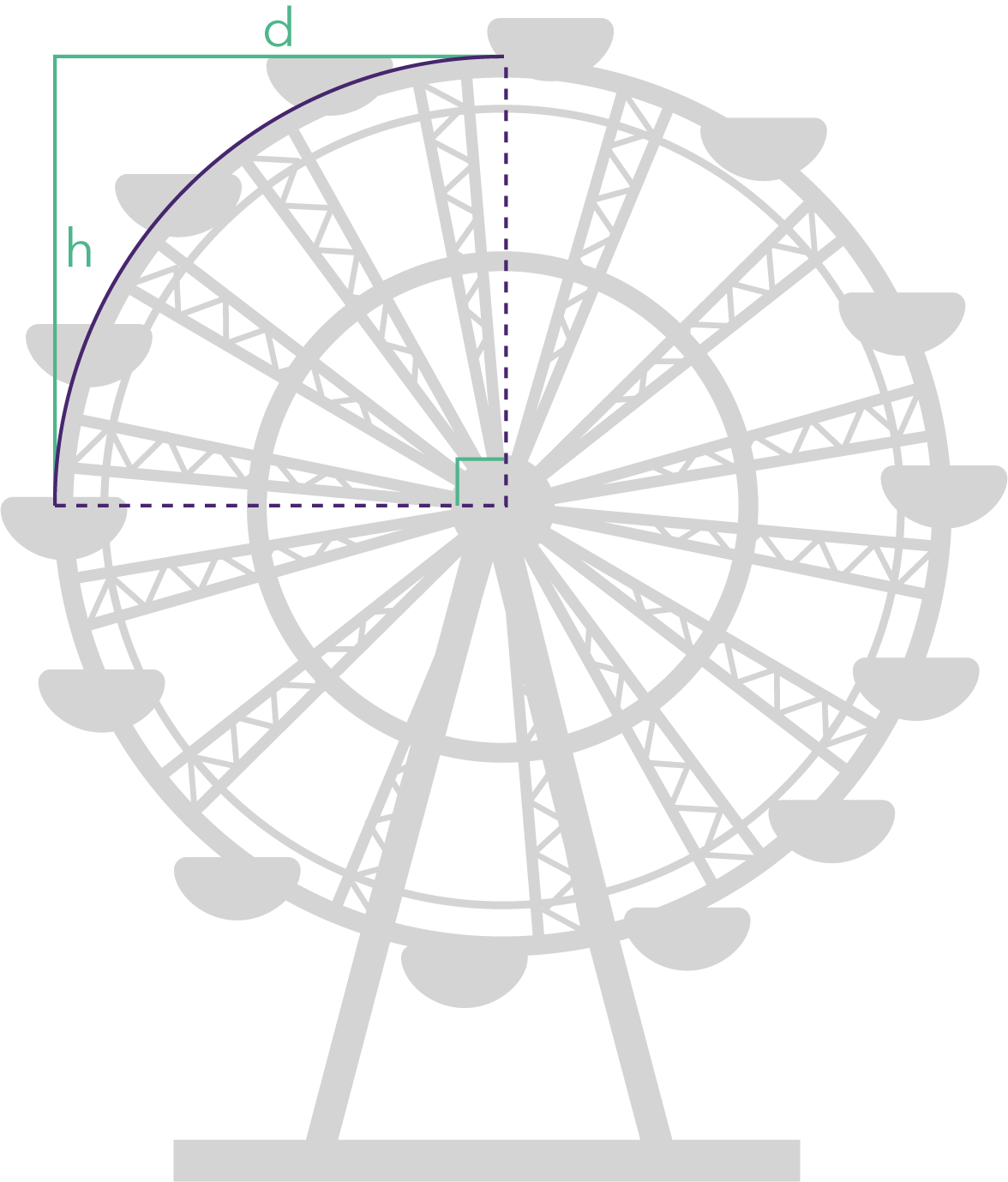 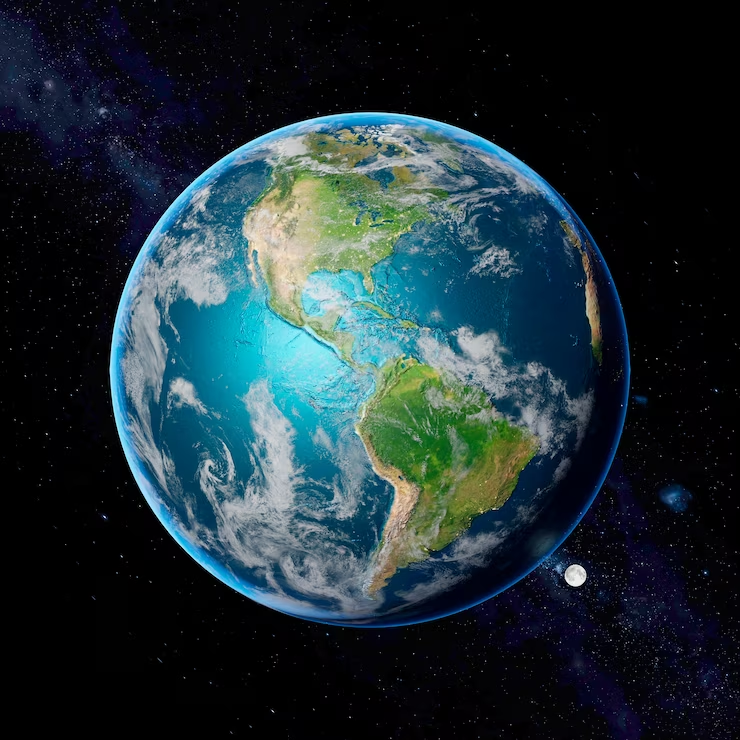 De hecho, si tomamos el cociente h/d obtenemos 0.06 km / 22 km ≈ 0,0027, es decir, la caída representa el 0,27% de la distancia d. Lo anterior da cuenta de que la caída de 60 m, que en el ejemplo de la rueda de la fortuna era fácilmente perceptible, en el caso de la Tierra no percibimos la caída ya que se produce demasiado lejos, lo que se refleja que el cociente h/d tiene un valor muy cercano a cero.
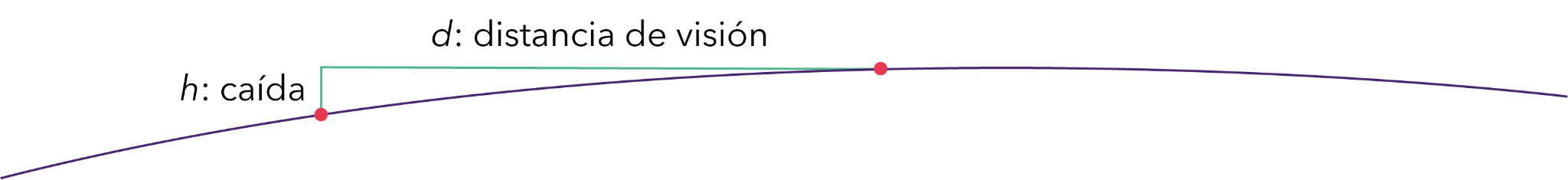 Presentación del problema
Se estudiará el comportamiento del cociente h/d para una variedad de distancias, incluidas las más cercanas al observador.
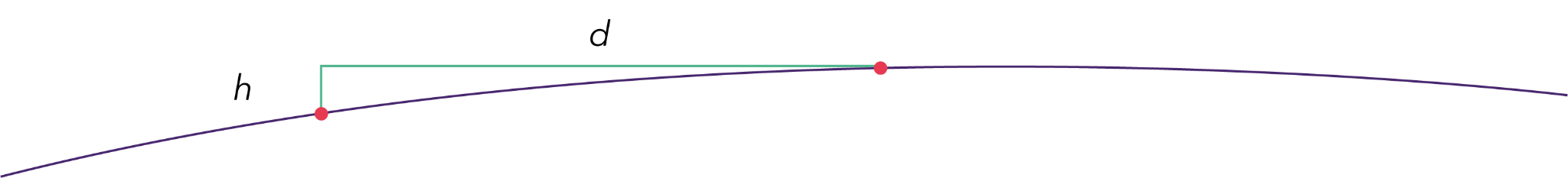 Actividad 1
Completa la siguiente tabla con los valores h/d.
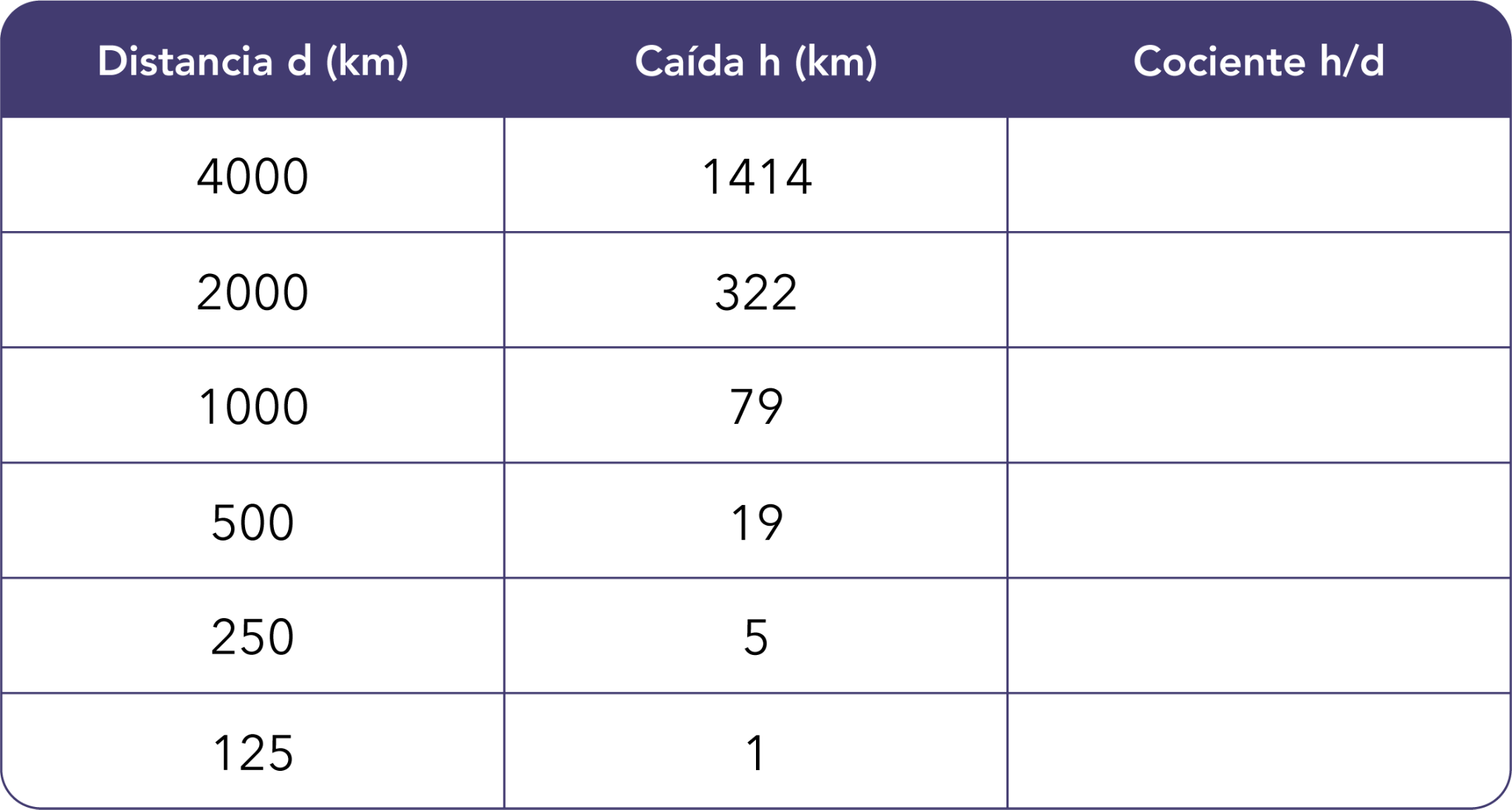 Actividad 1
Completa la siguiente tabla con los valores h/d.
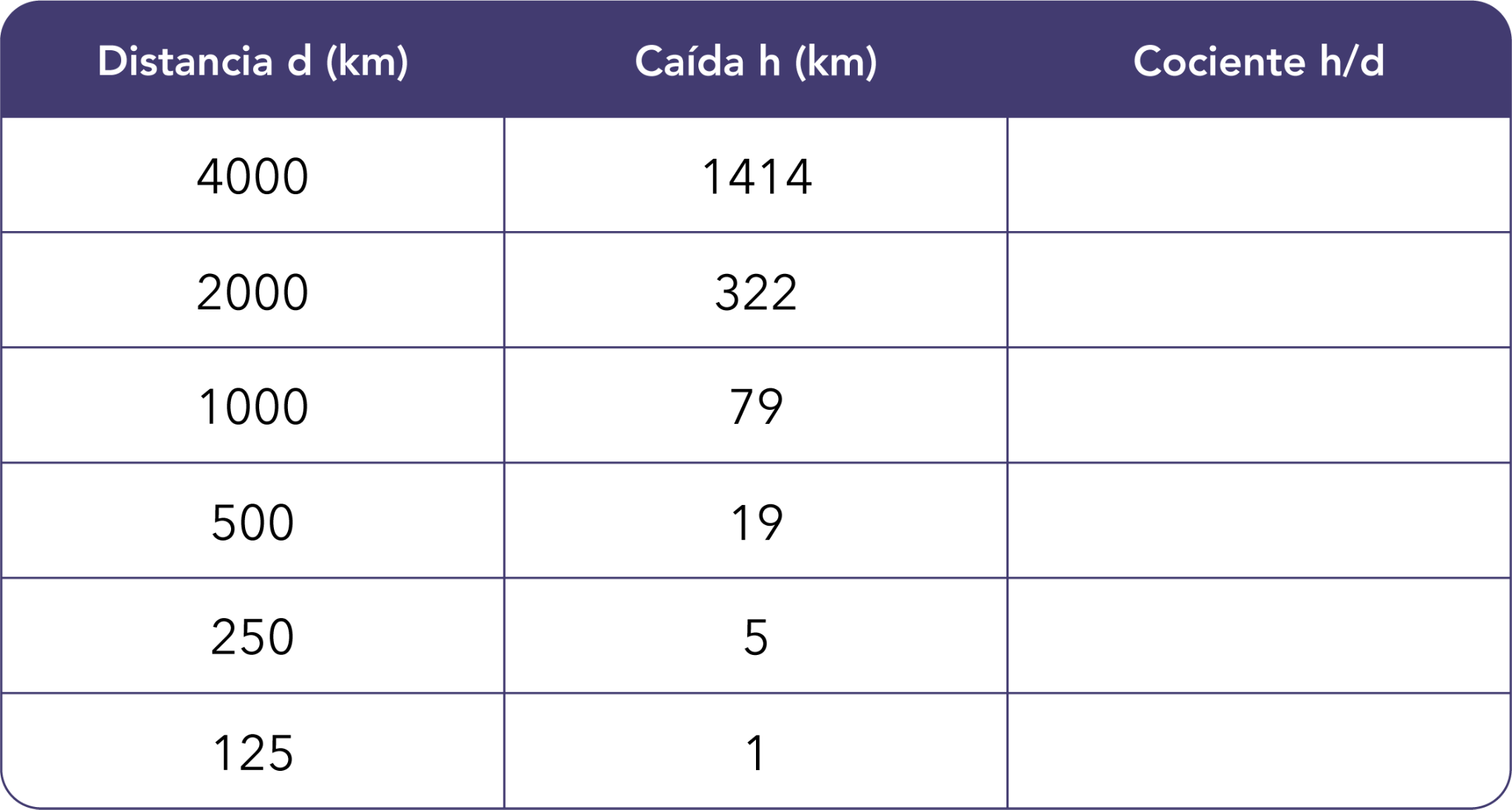 Actividad 1
Completa la siguiente tabla con los valores h/d.
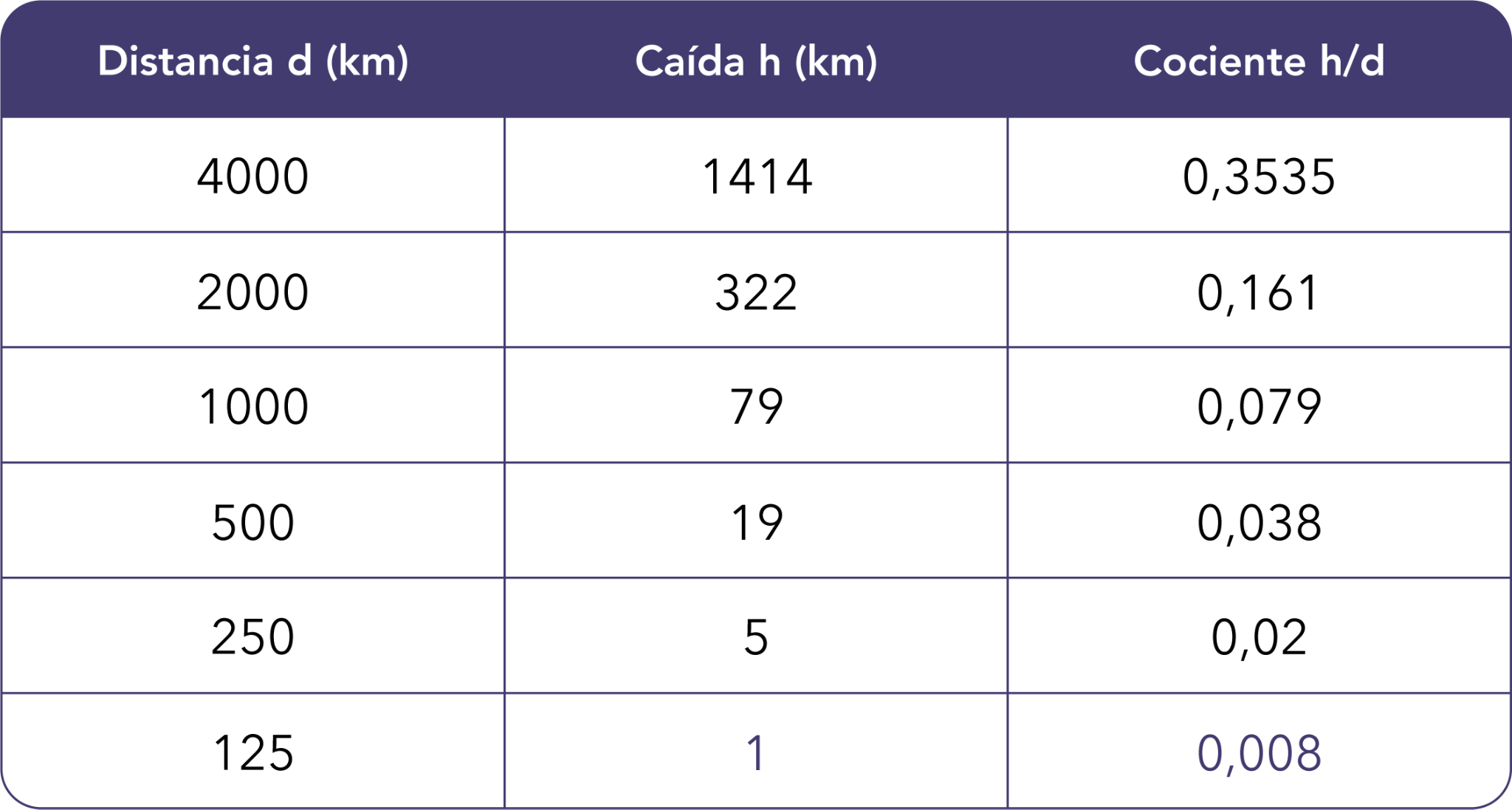 Actividad 1
Interpreta los valores de la última fila de la tabla.
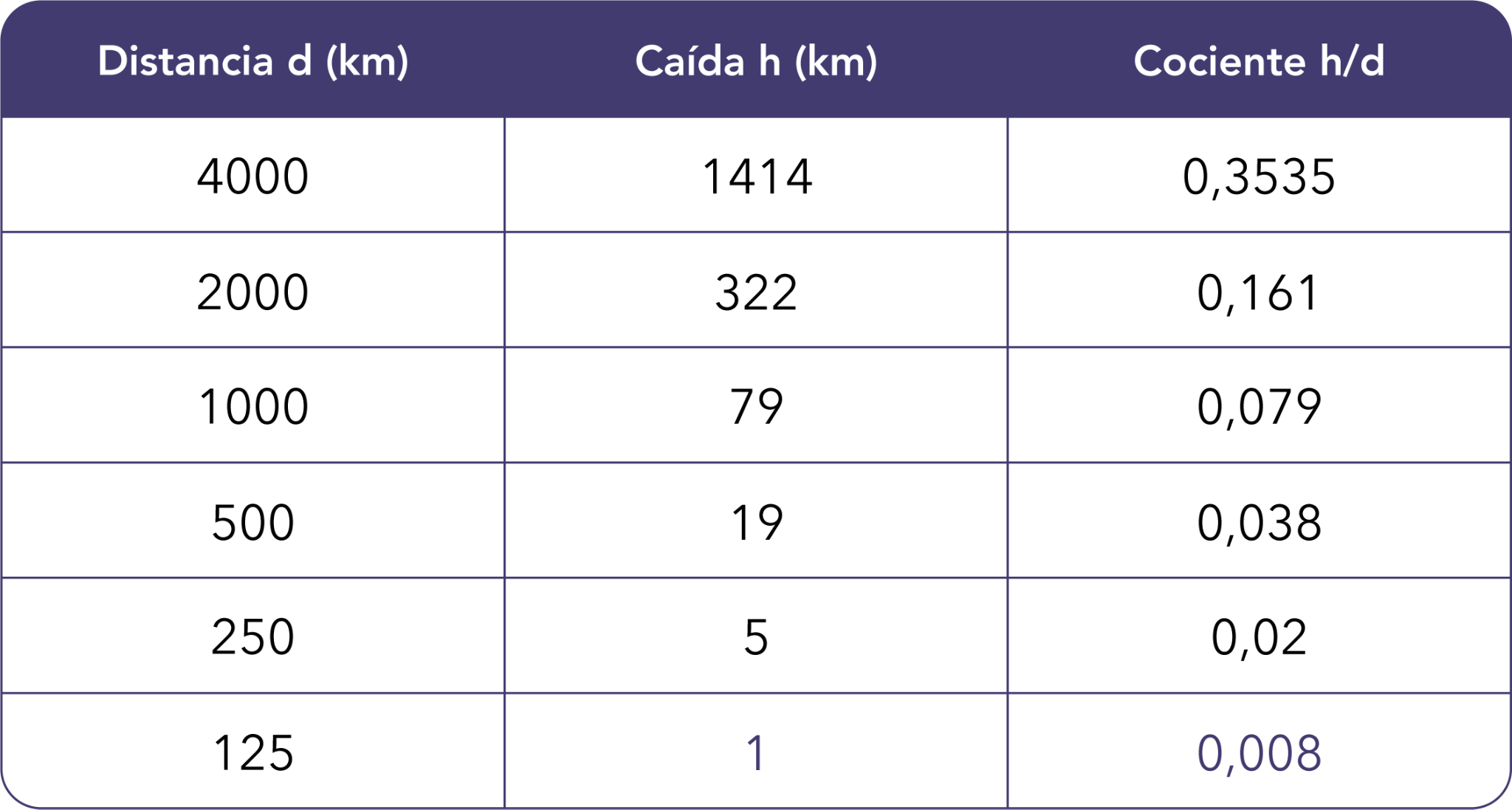 Actividad 1
Interpreta los valores de la última fila de la tabla.
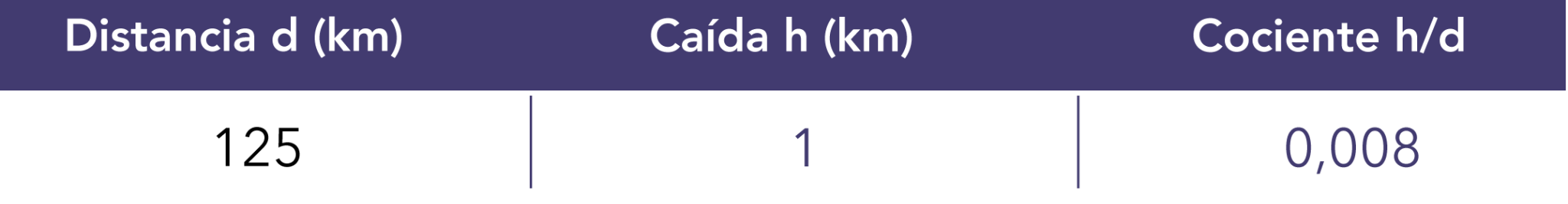 Si pudiéramos ver 125 km hacia al horizonte, se aprecia una caída de 1 km, por lo que no seríamos capaces de percibirla, pues la caída es muy pequeña en relación con esa distancia.
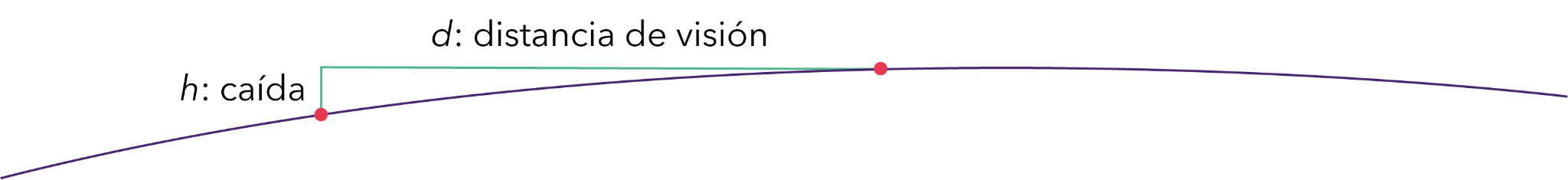 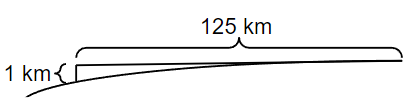 Actividad 2
¿Qué pasa con h a medida que d decrece?
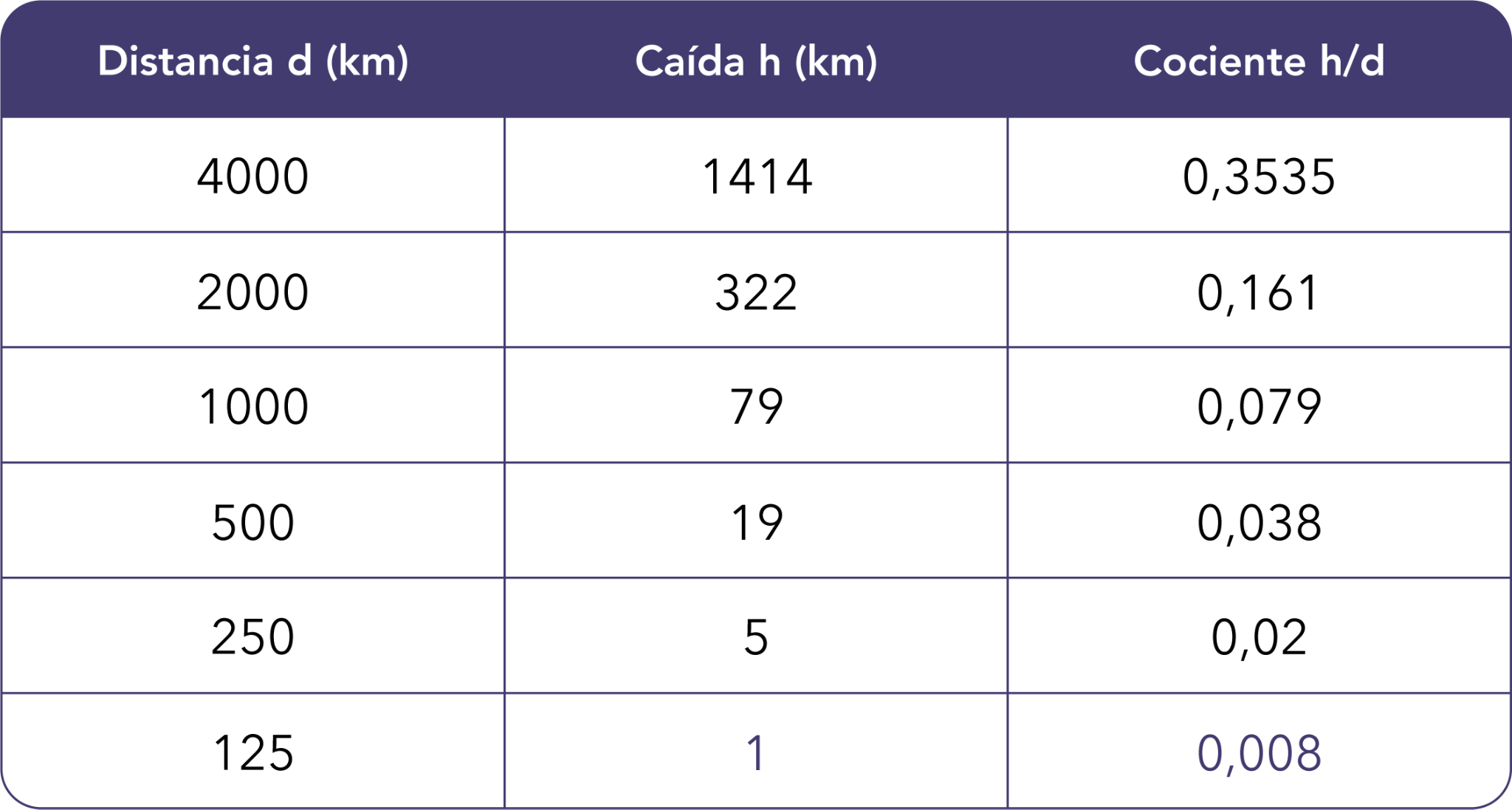 Actividad 2
¿Qué pasa con h a medida que d decrece?
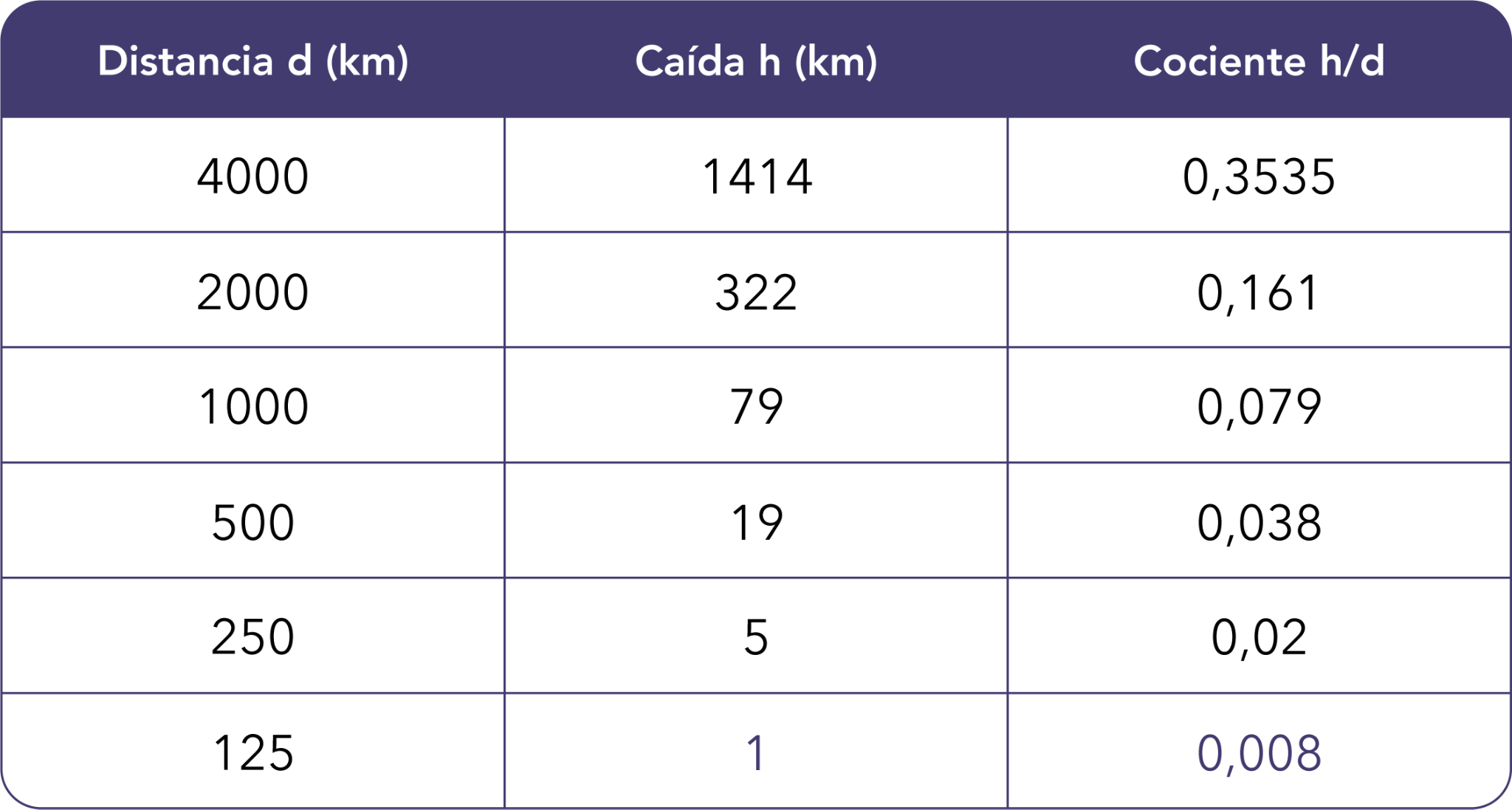 A medida que d decrece, 
h se acerca a cero.
Actividad 2
¿Cómo disminuye h en relación a d?
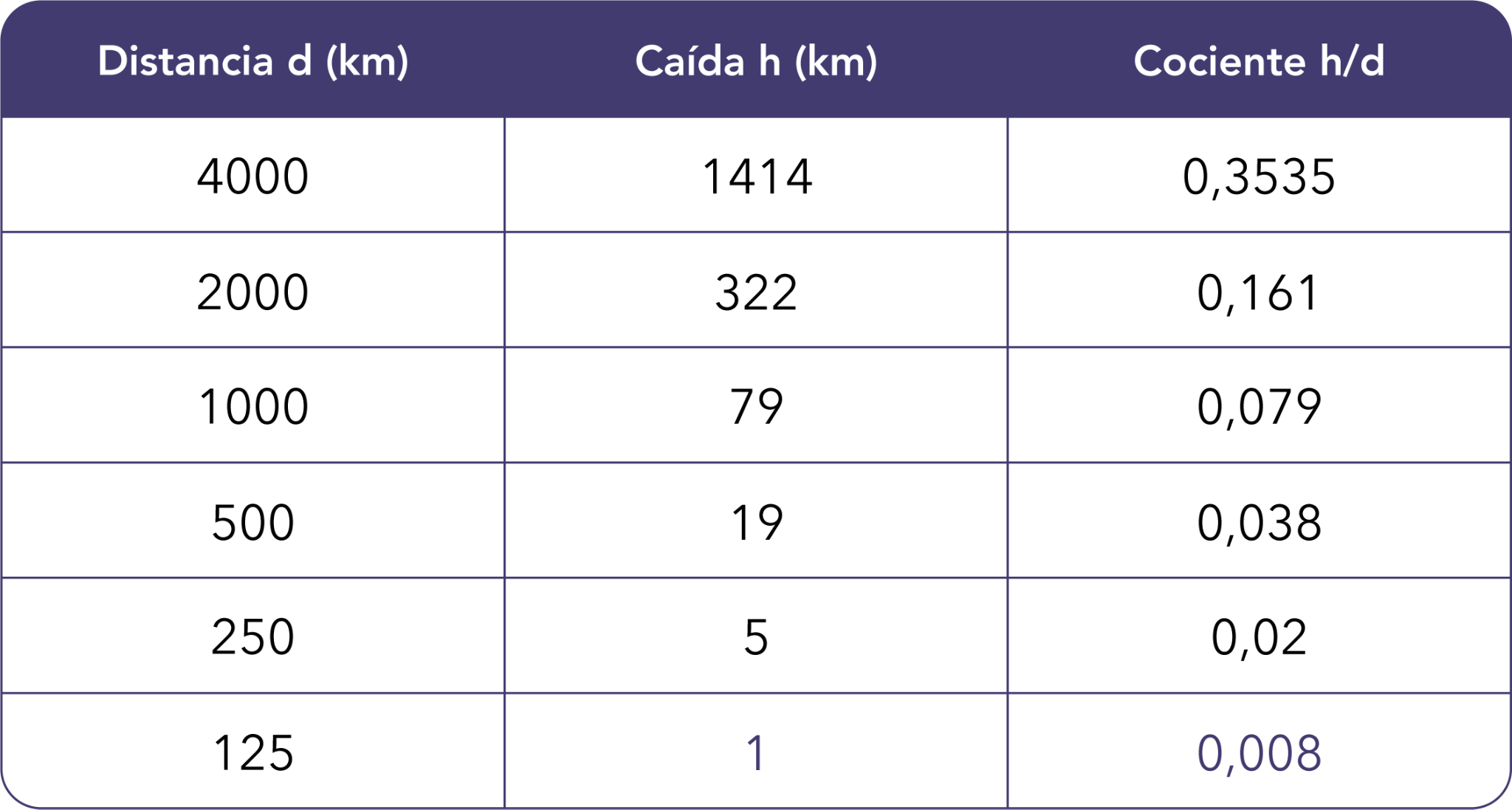 Actividad 2
¿Cómo disminuye h en relación a d?
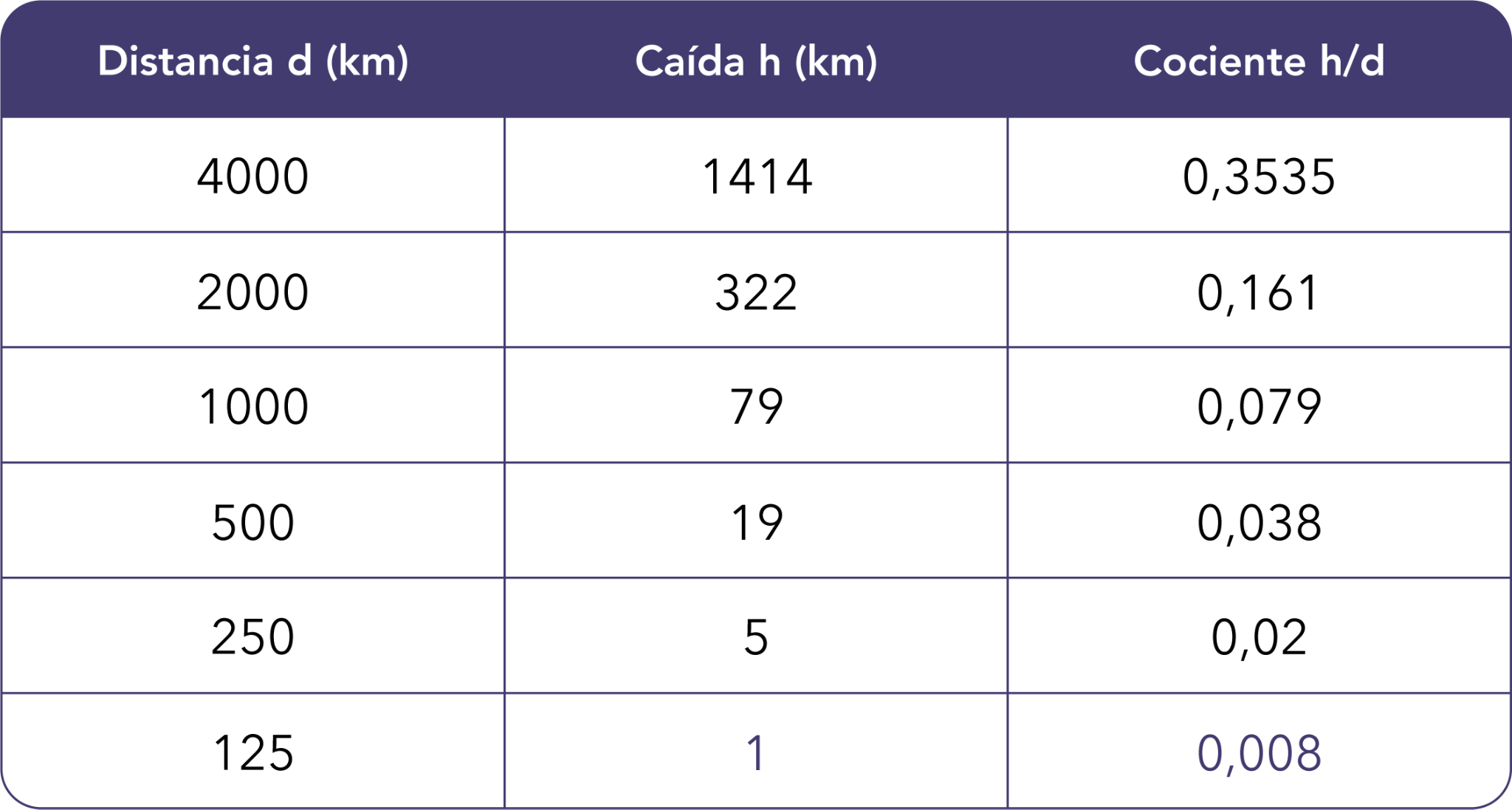 A medida que d va disminuyendo,  
h también disminuye, pero a una tasa más rápida.
Actividad 2
¿Qué observas respecto al cociente h/d a medida que d decrece?
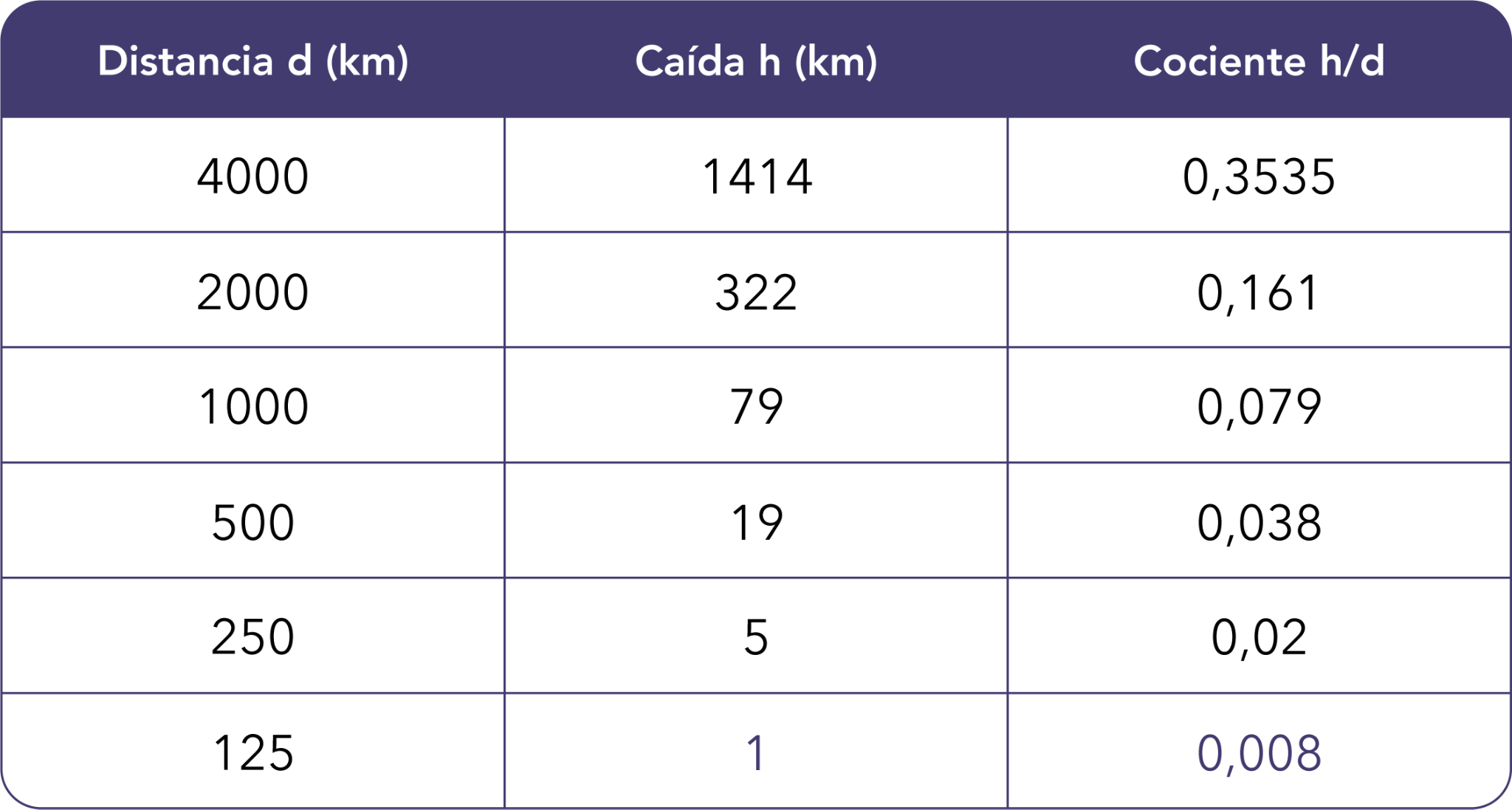 Actividad 2
¿Qué observas respecto al cociente h/d a medida que d decrece?
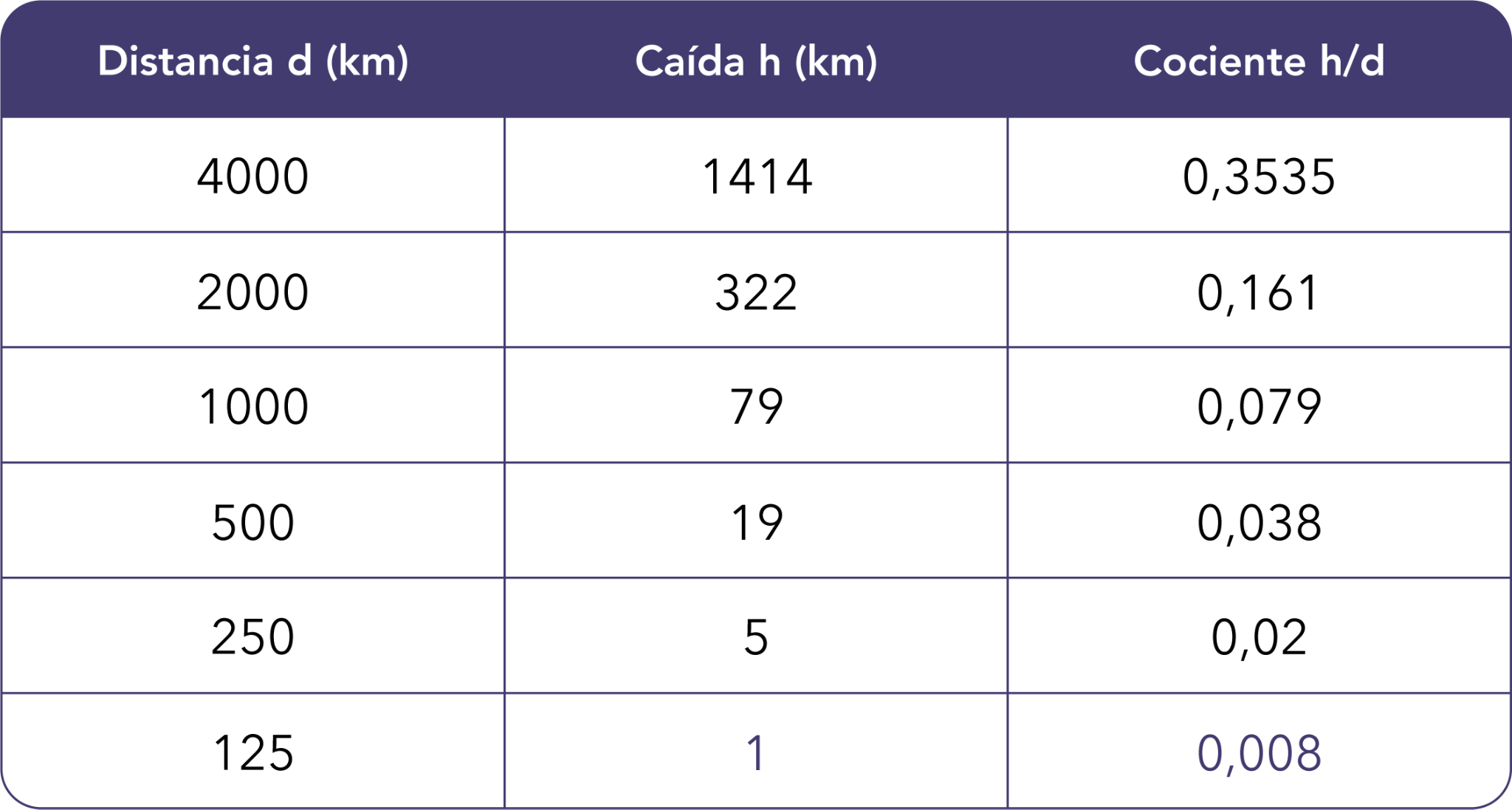 A medida que d decrece, h/d va disminuyendo cada vez más, por lo que pareciera tender a cero.
Actividad 2
¿Qué conjetura podemos plantear para integrar todas las ideas anteriores por medio de un límite?
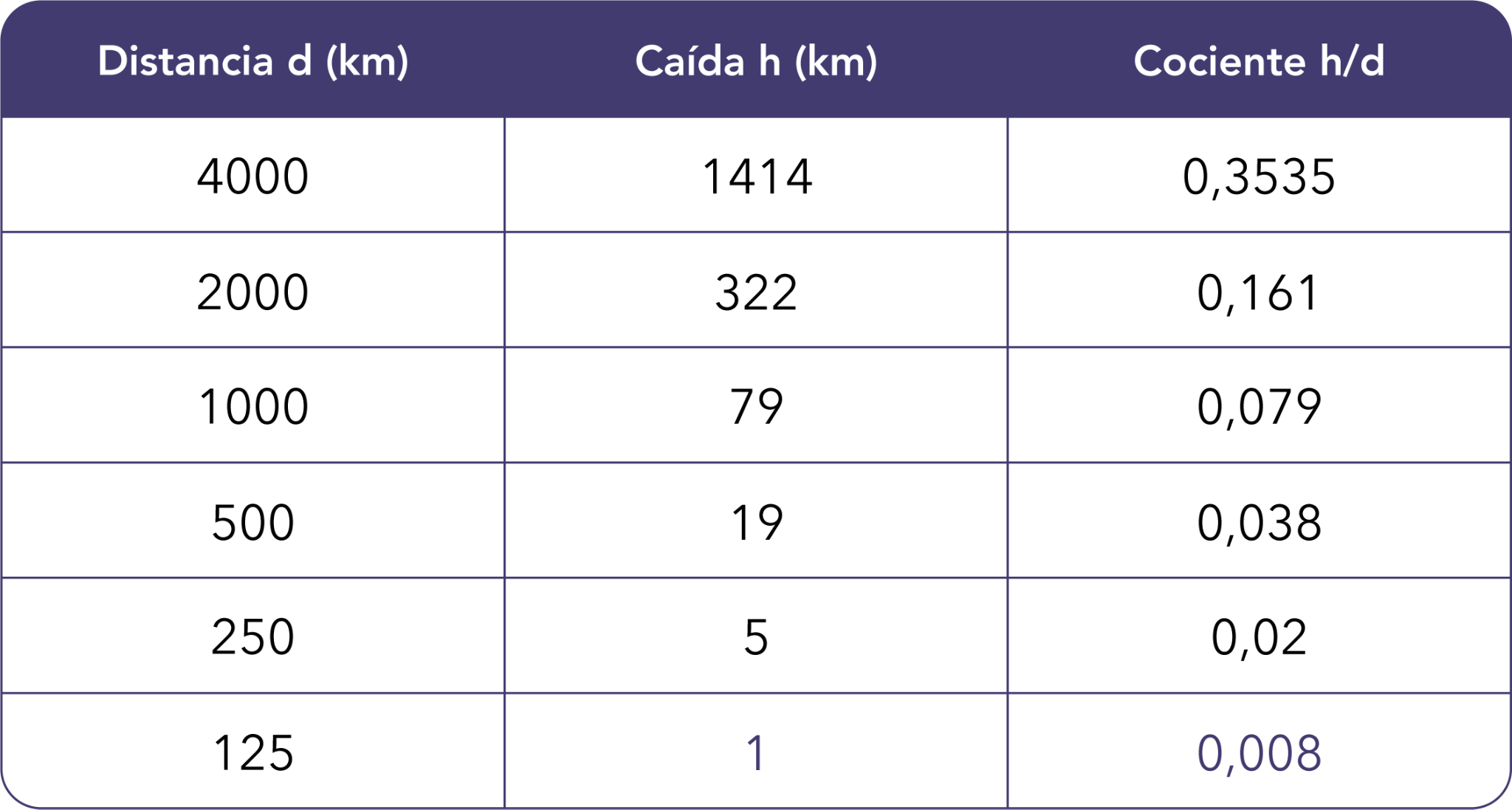 Actividad 2
¿Qué conjetura podemos plantear para integrar todas las ideas anteriores por medio de un límite?
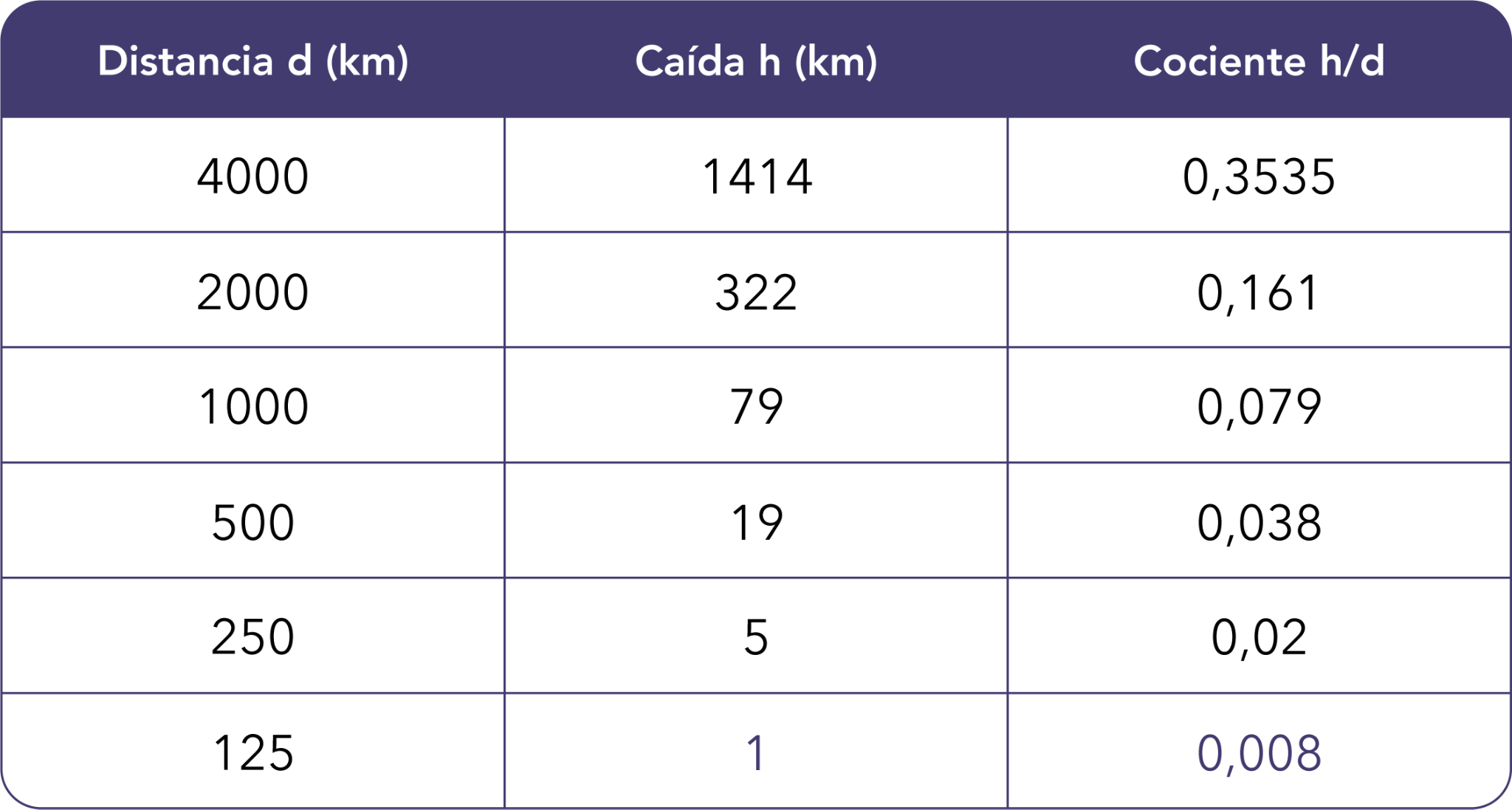 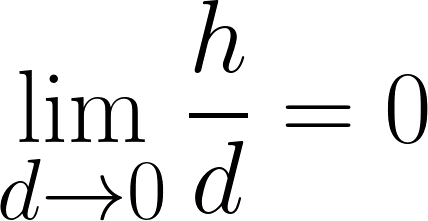 Usemos GeoGebra
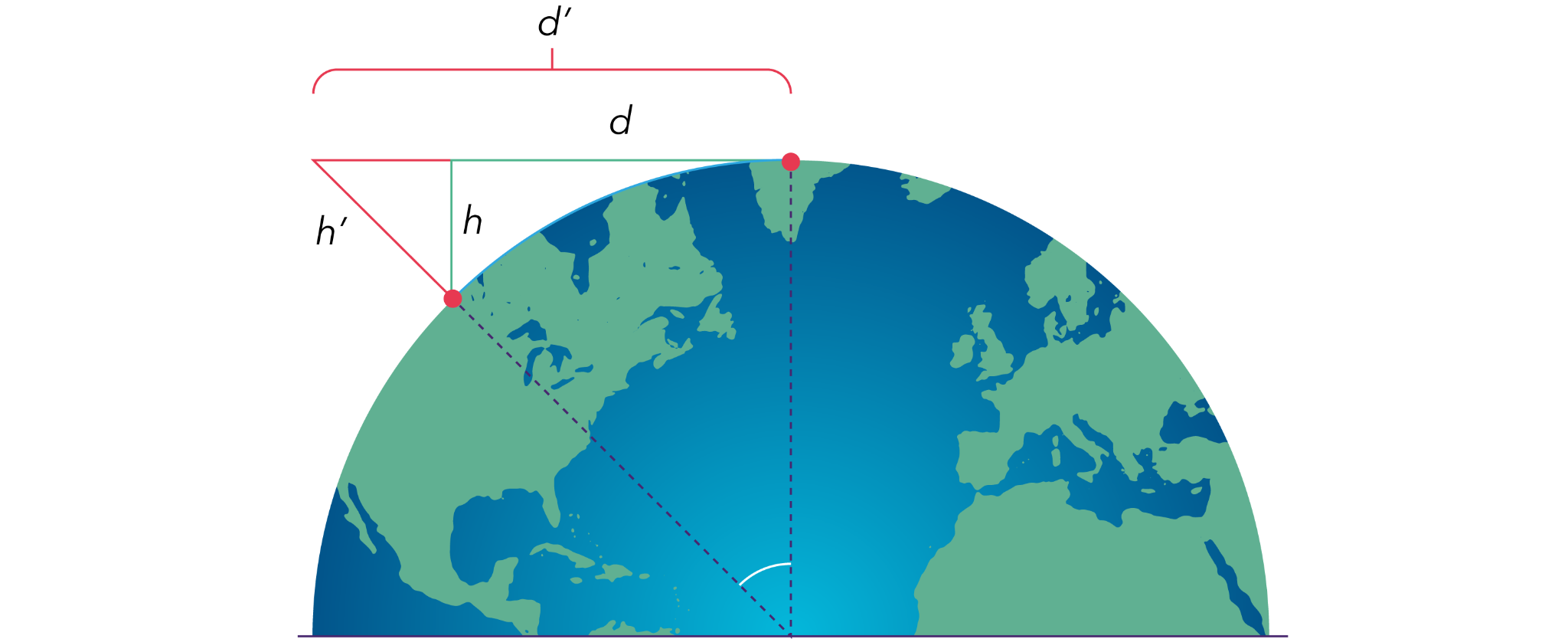 [Speaker Notes: Agregar link geogebra]
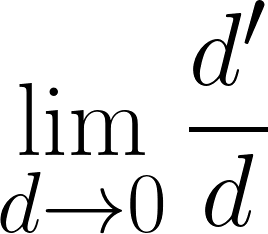 ¿Cuál es el valor de            ?, ¿cómo interpretas ese valor?

¿Cuál es el valor de            ?, ¿cómo interpretas ese valor?

Considerando los límites anteriores, ¿qué podrías conjeturar respecto a los límites             y           ?
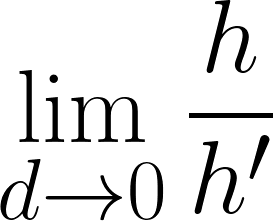 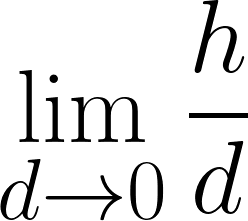 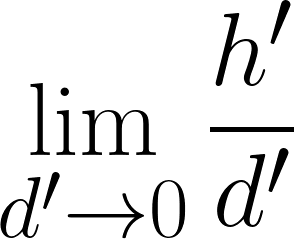 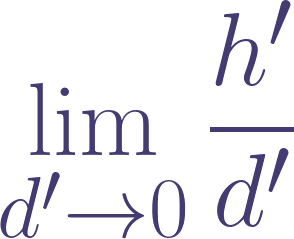 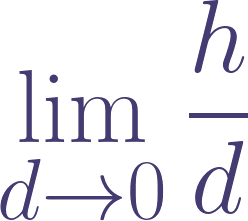 ¿Por qué son iguales                      y                    ?
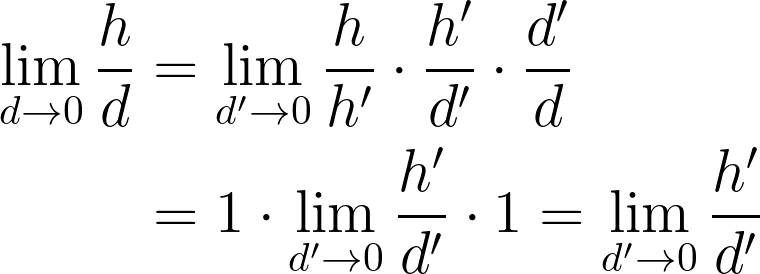 Actividad 3
Expresa h’ en términos de d’.
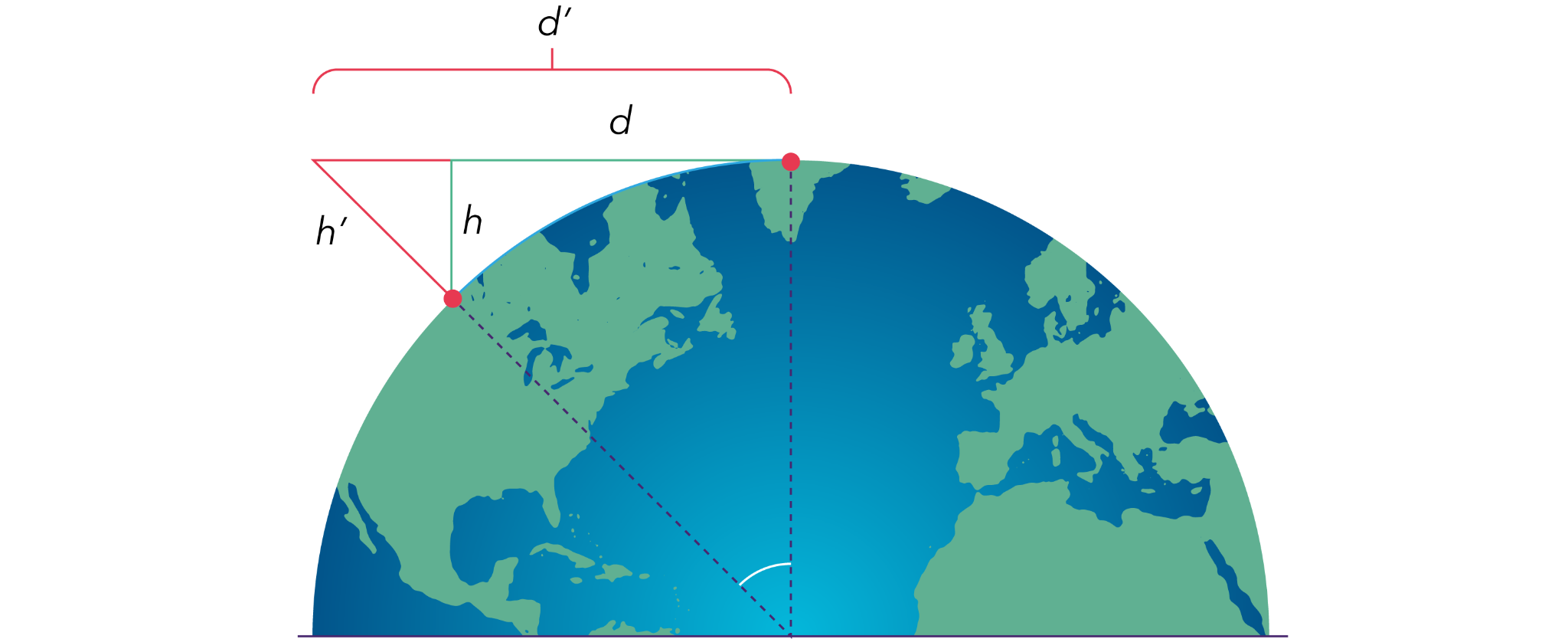 Actividad 3
Expresa h’ en términos de d’.
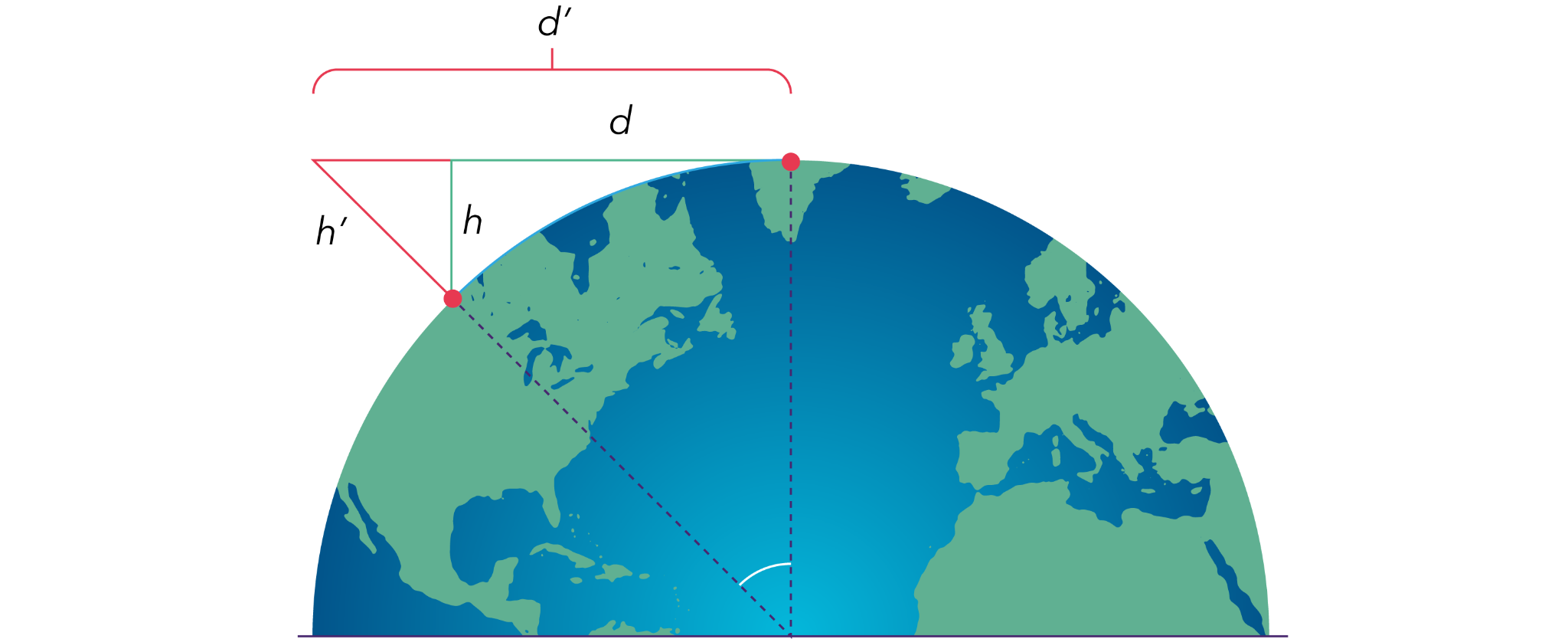 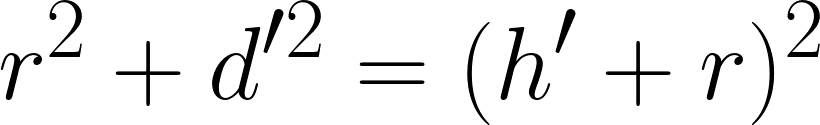 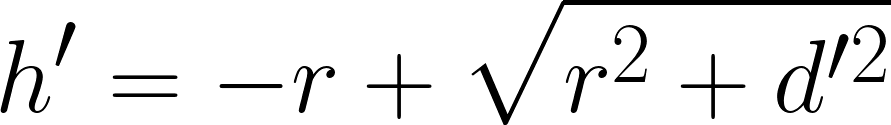 Actividad 3
Reescribe la expresión  h’/d’ en términos de la variable d’.
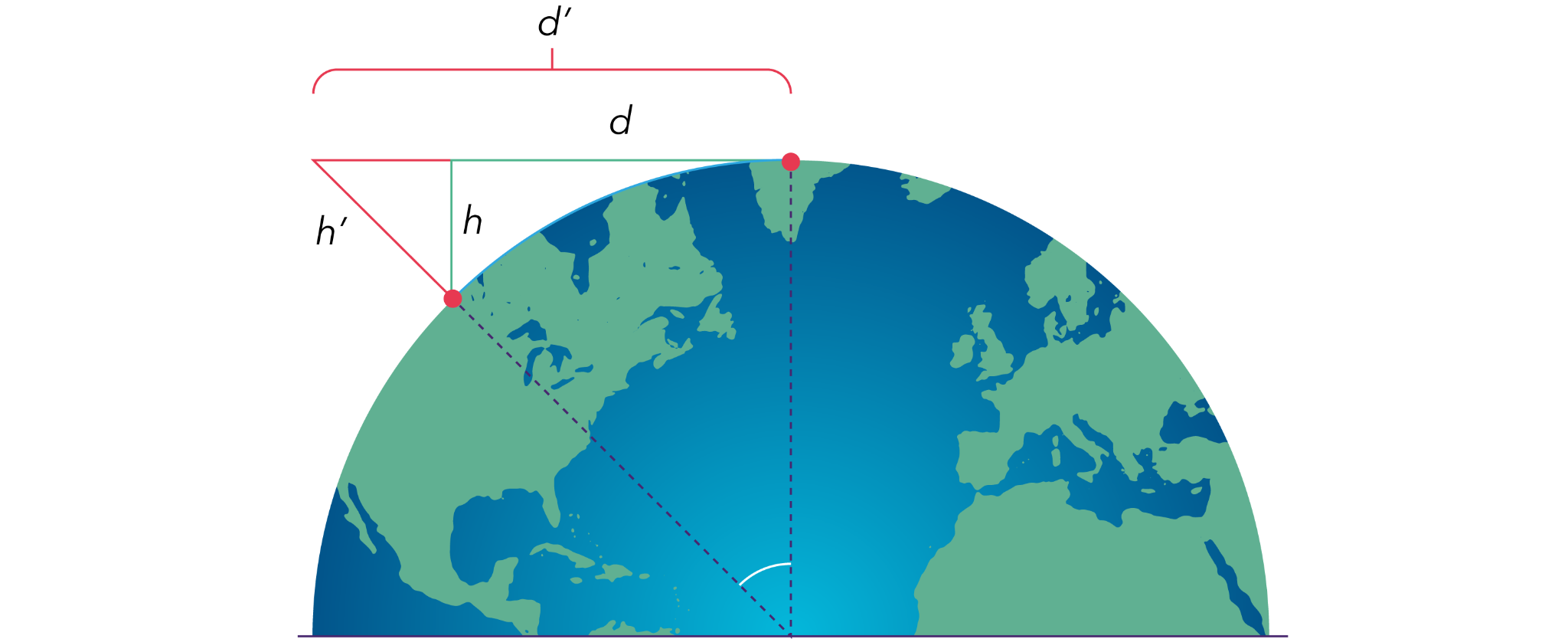 Actividad 3
Reescribe la expresión  h’/d’ en términos de la variable d’.
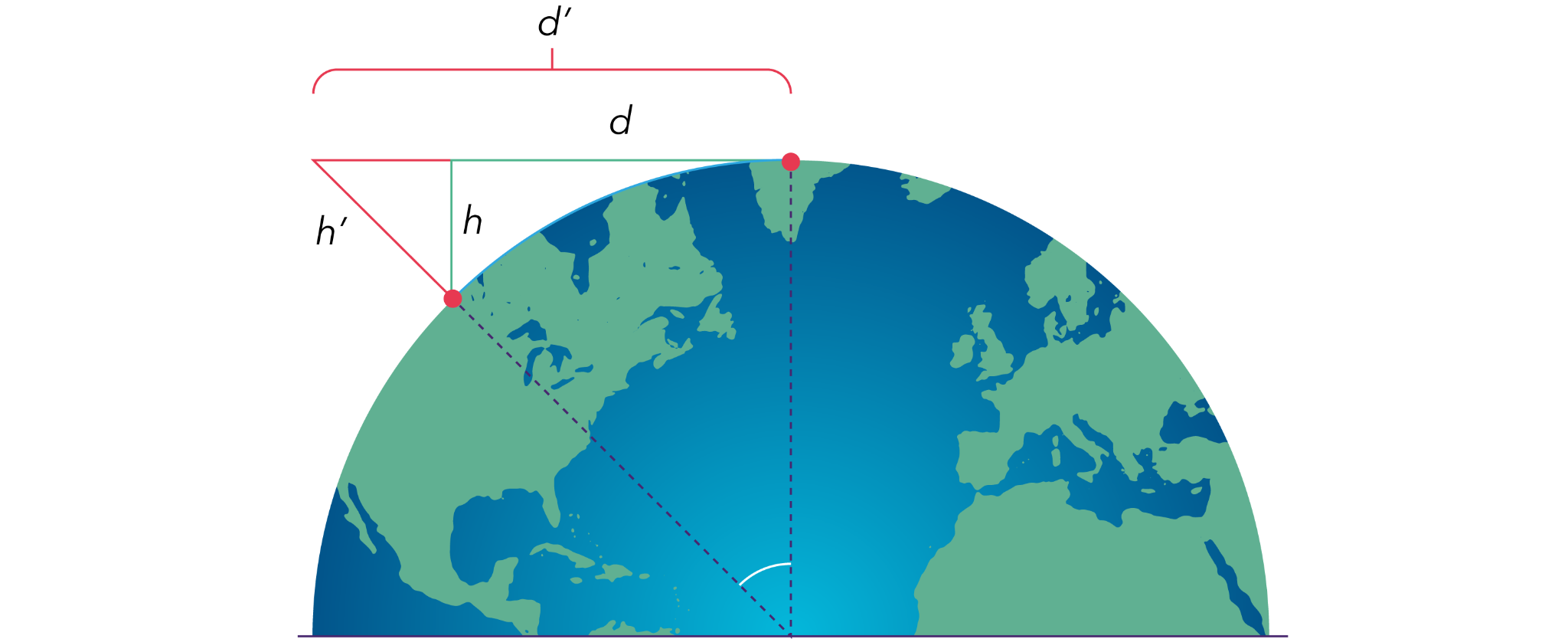 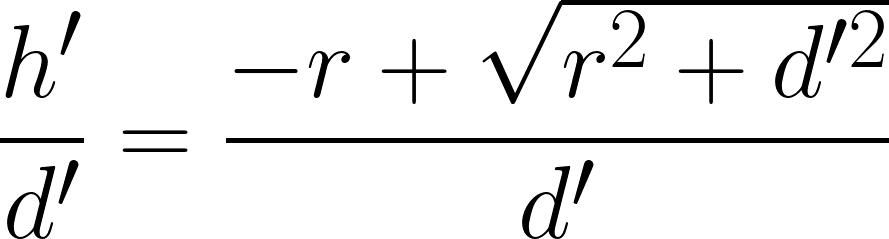 Actividad 3
Determina el límite de la expresión anterior cuando d’ → 0.
Actividad 3
Determina el límite de la expresión anterior cuando d’ → 0.
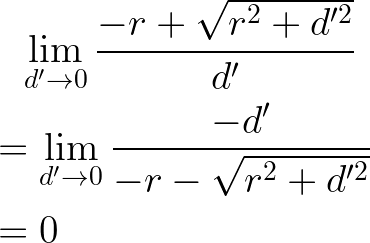 Actividad 3
Interpreta el valor del                   en el contexto del problema de la clase.
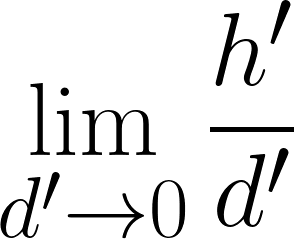 Actividad 3
Interpreta el valor del                   en el contexto del problema de la clase.
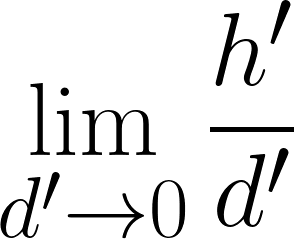 En distancias cortas, el cociente h/d tiende a cero, indicando que incluso cuando d es muy pequeño, la caída h no es perceptible.
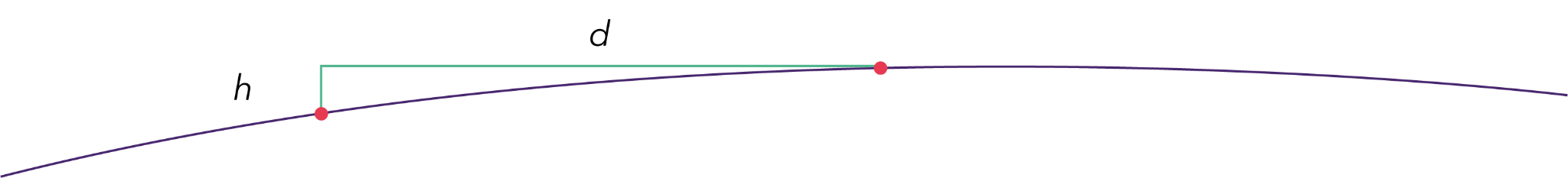 Sistematización
El trabajo inicial, mediante tablas, nos permitió conjeturar sobre la existencia y valor de un límite mediante cálculos numéricos.
Luego, llevamos a cabo un análisis algebraico que nos permitió demostrar que efectivamente dicho límite era igual a cero.
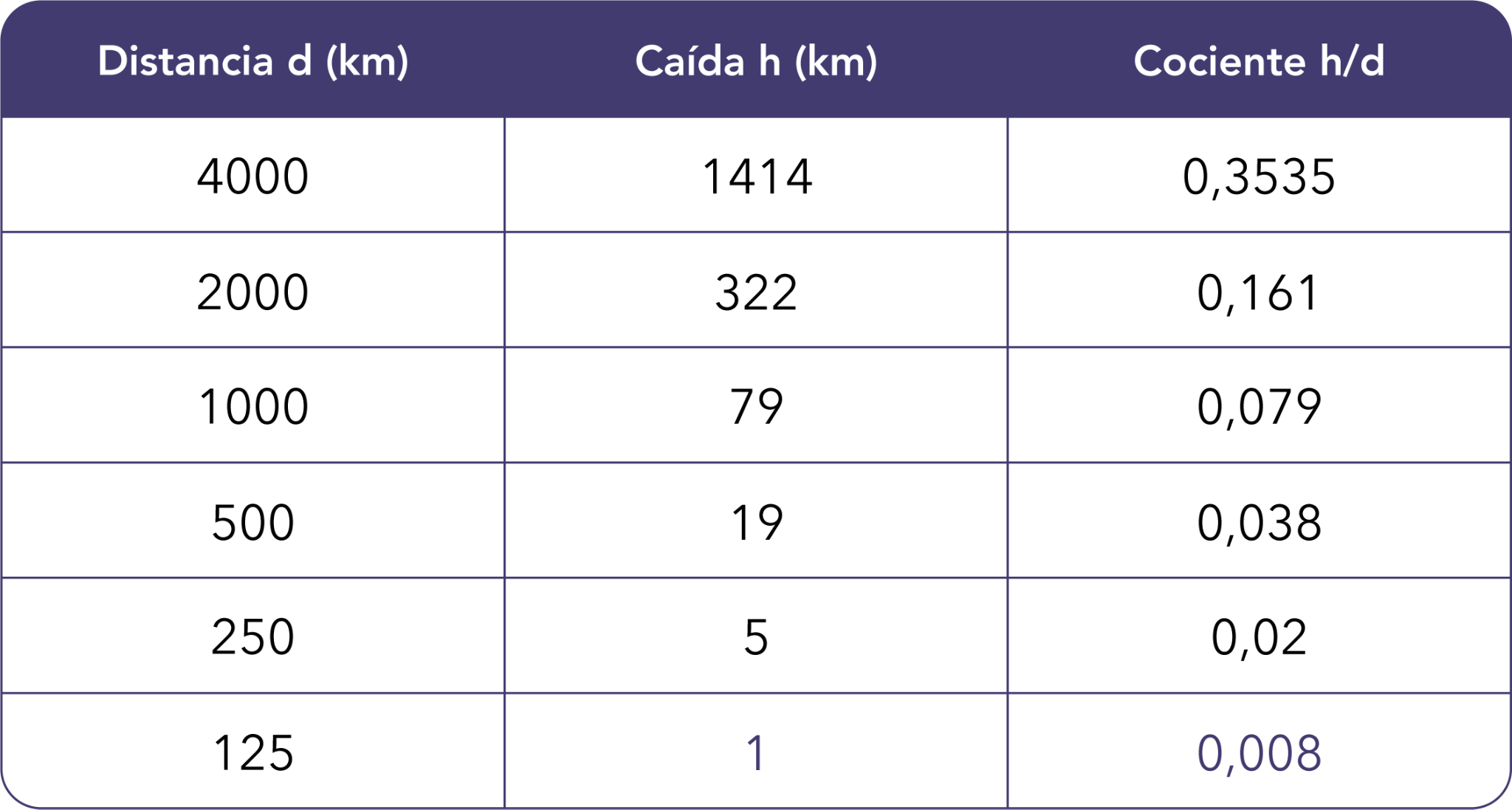 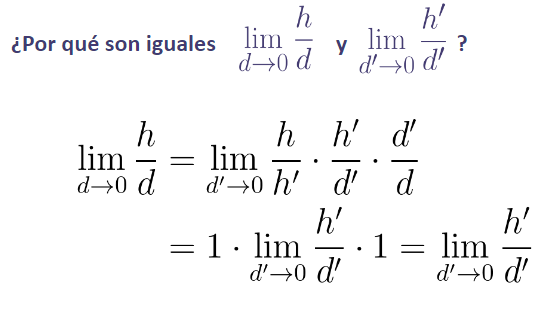 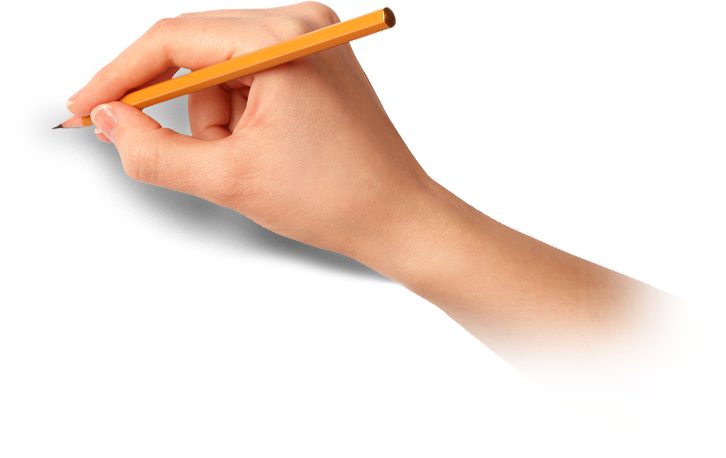 Sistematización
Se obtuvo que h/d tiende a cero cuando d tiende a cero. 
Esto implica que h se hace mucho más pequeño que d en el límite.
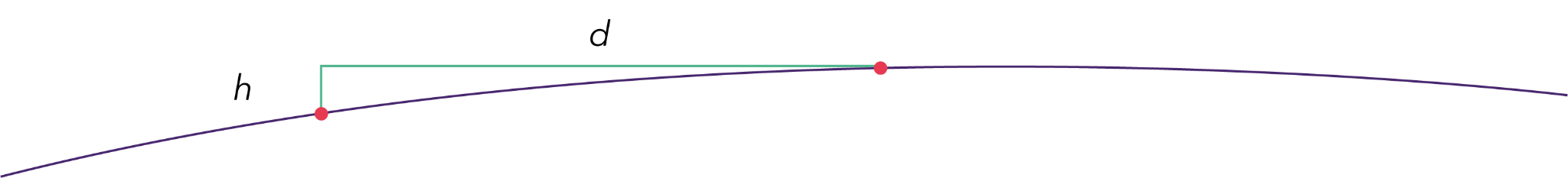 Sistematización
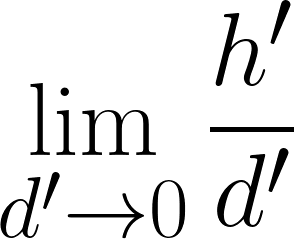 Para determinar el límite de               fue necesario reescribir la expresión de forma equivalente, de forma de quitar el cero en el denominador. Esta es la estrategia más usada para calcular límites de la forma 0/0.
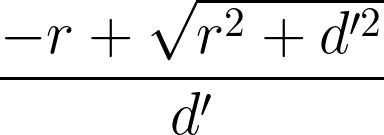 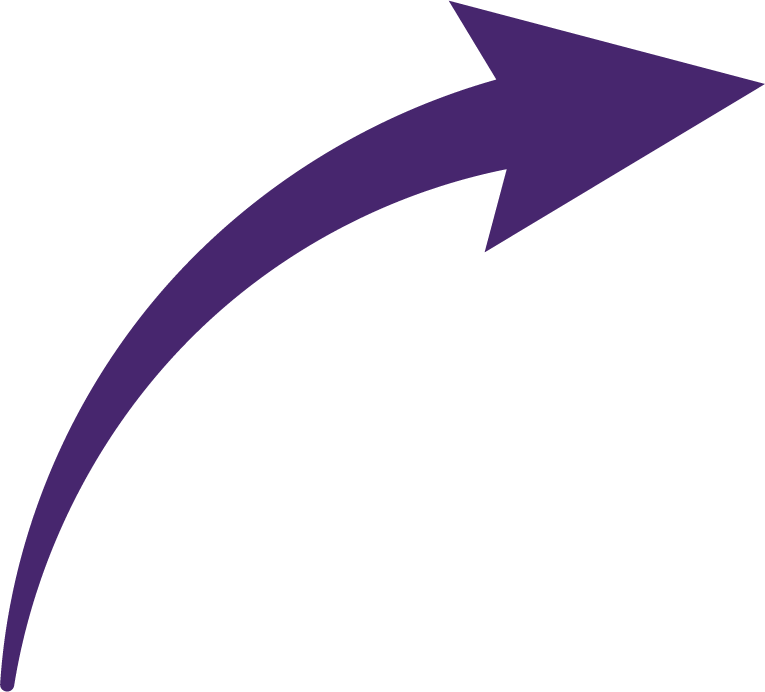 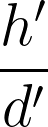 Sistematización
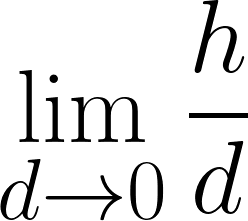 Además, para determinar el límite          , recurrimos a un cambio de variables. En este contexto, resultó relevante observar que el límite del cociente entre dos variables era 1, indicando que esas dos variables son muy similares en el límite. Concretamente:
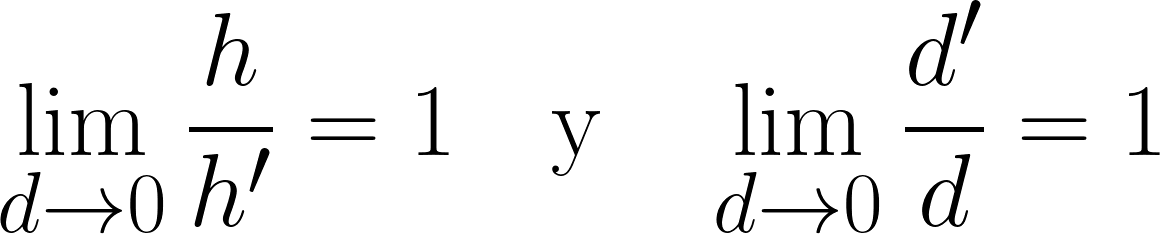 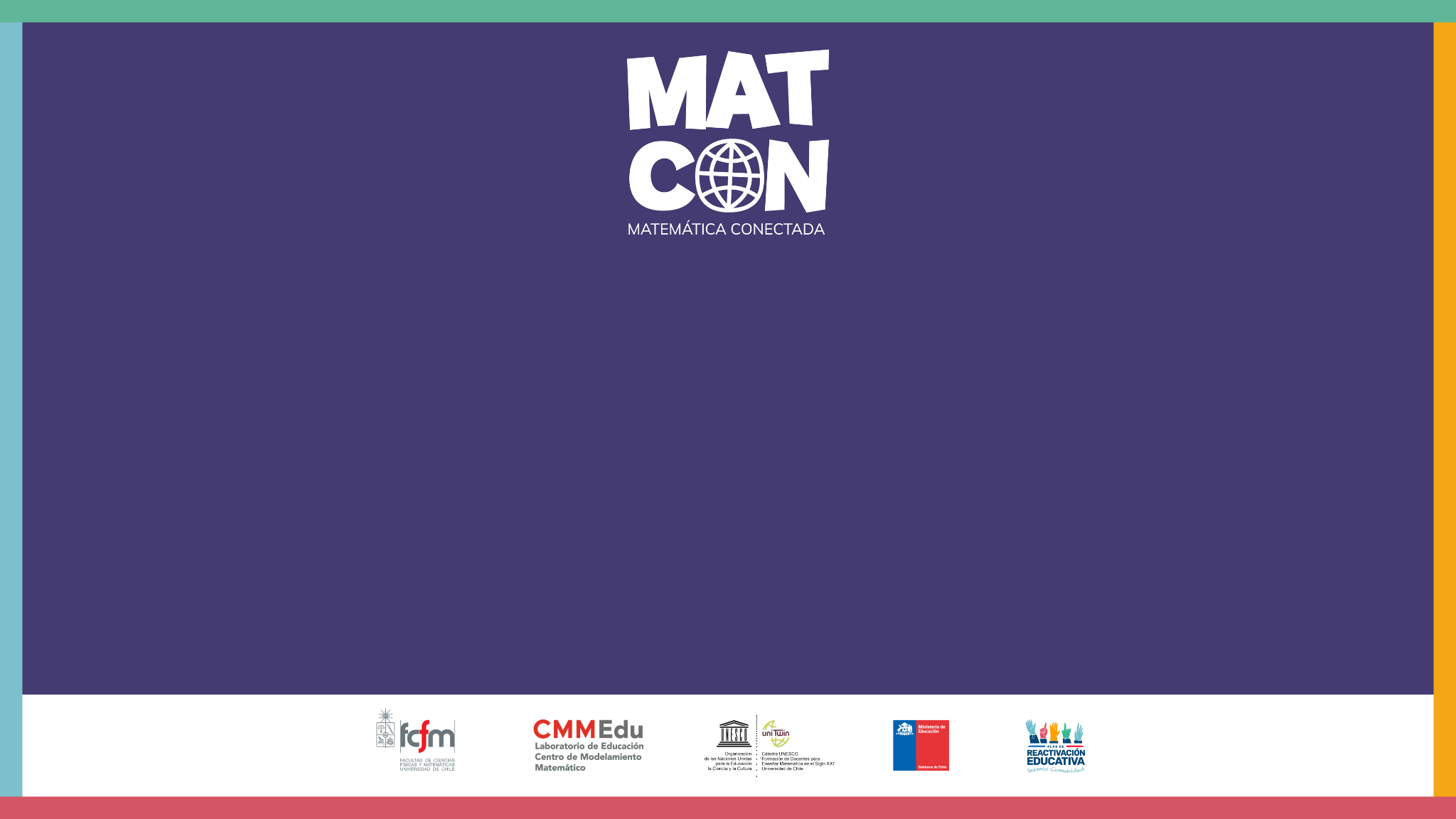 ¿Por qué la tierra se percibe plana?